What do I know now?
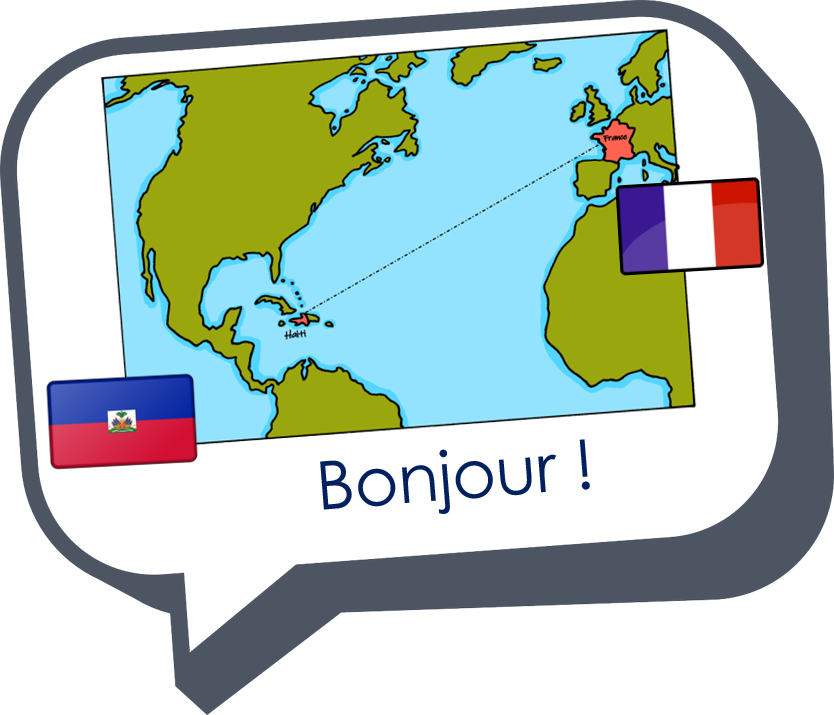 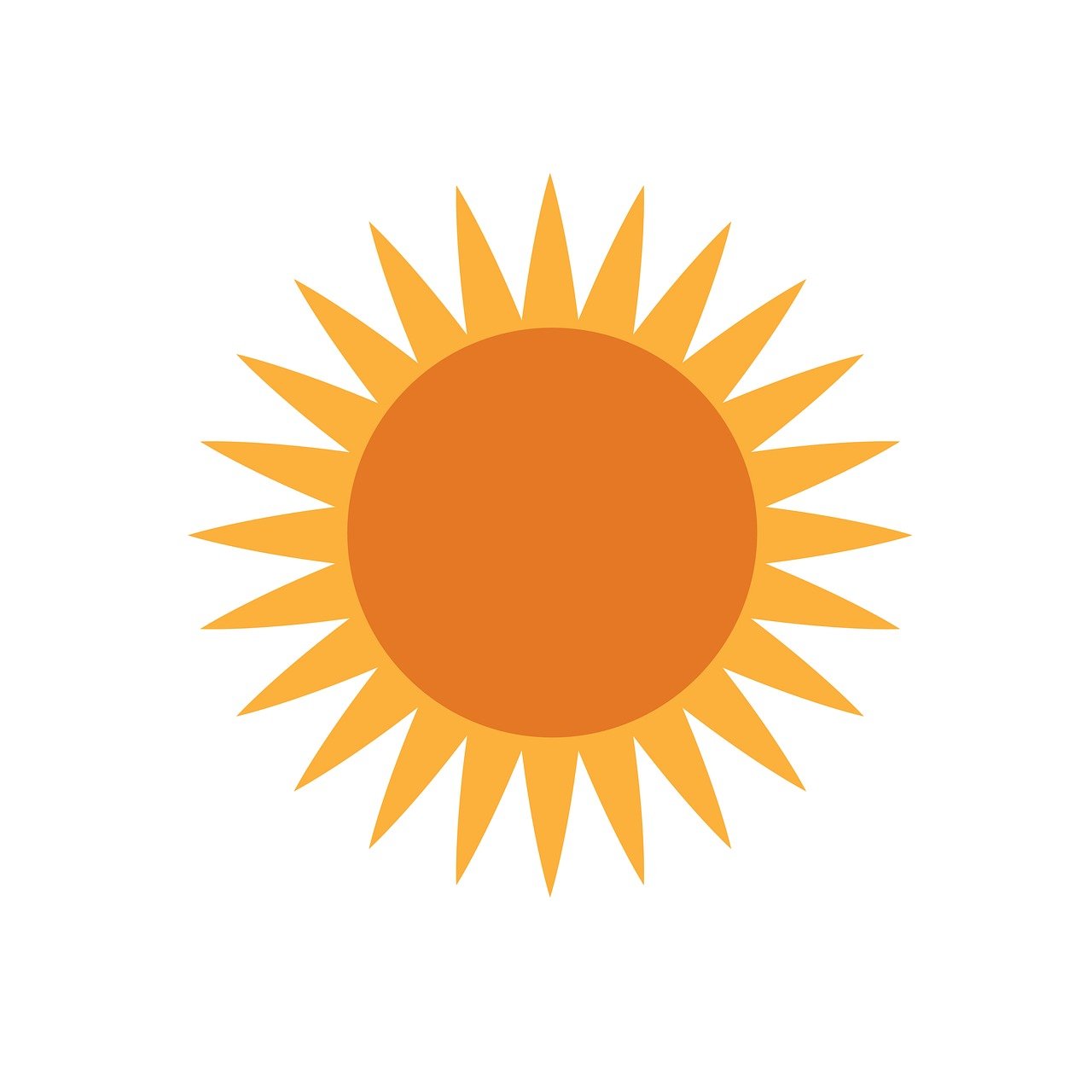 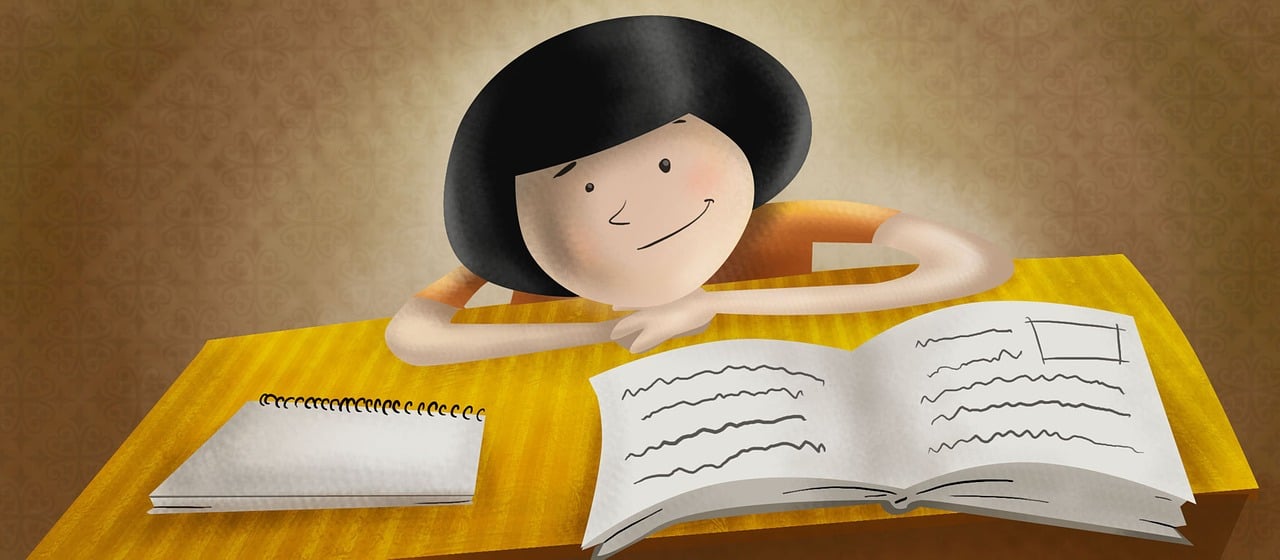 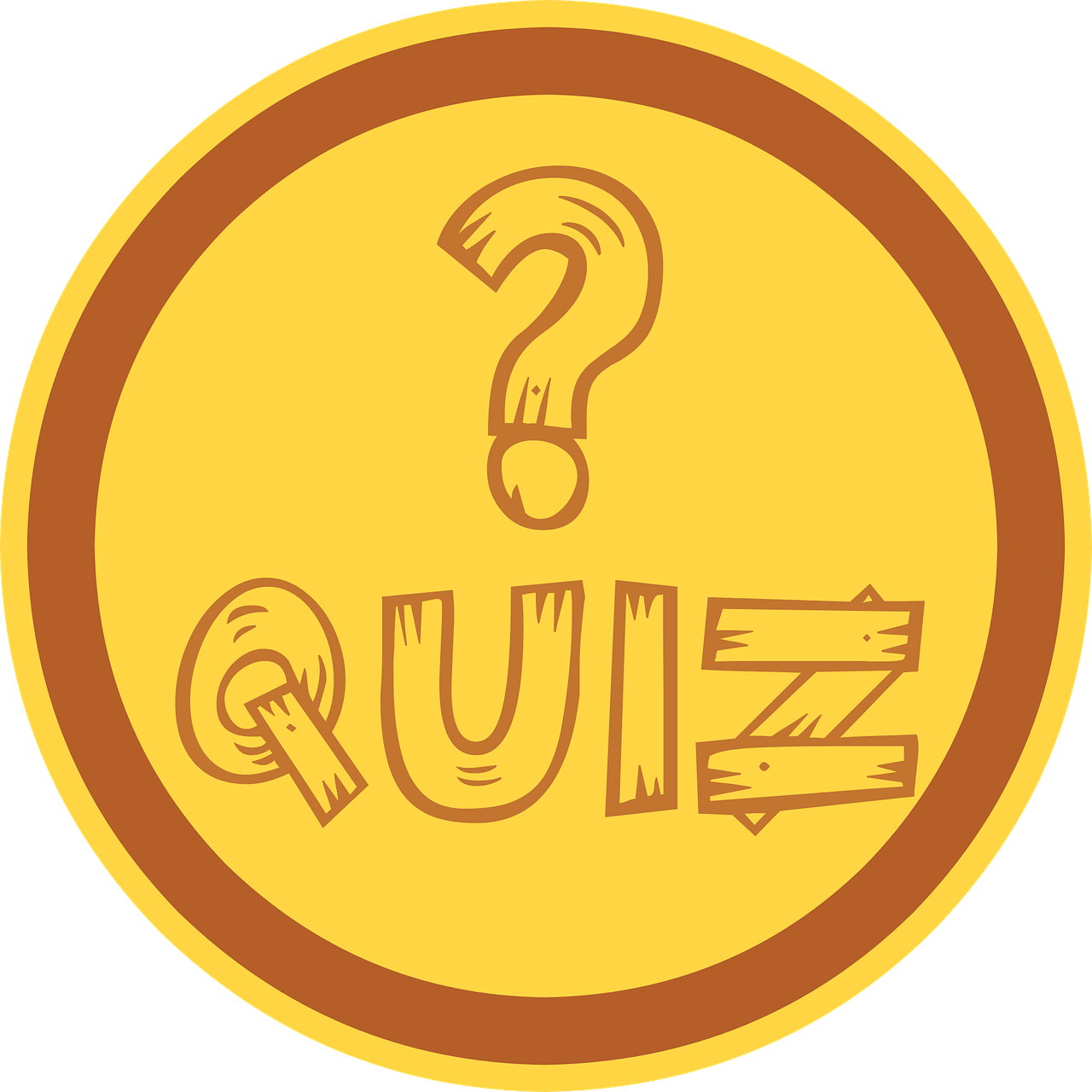 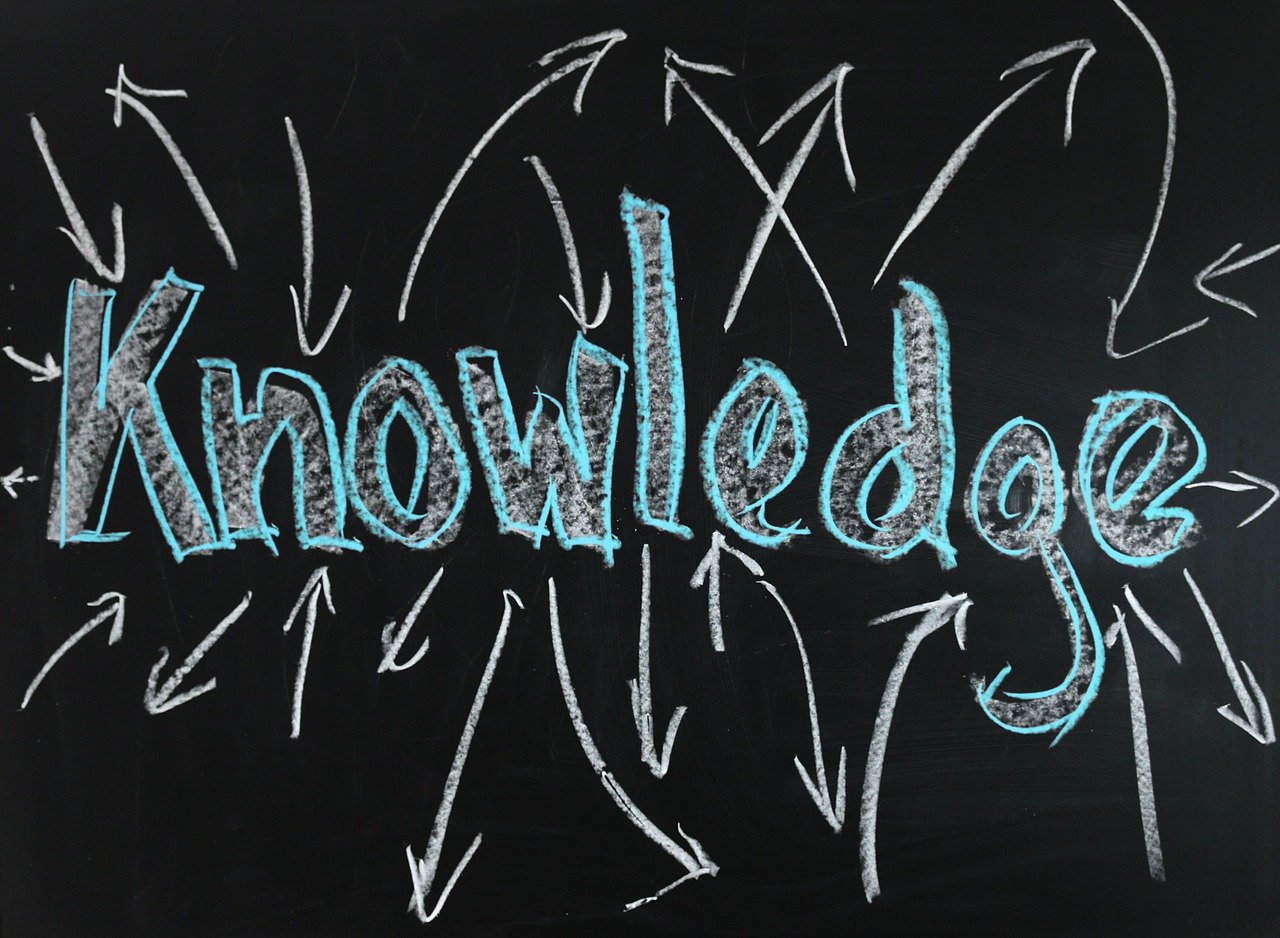 bleu
Phonics Quiz
[Speaker Notes: Artwork by Steve Clarke. Pronoun pictures from NCELP (www.ncelp.org). All additional pictures selected from Pixabay and are
available under a Creative Commons license, no attribution required.

This lesson contains a phonics quiz to assess knowledge of the SSC (sound-symbol correspondences) taught and practised so far.  50% of the items contain SSC practised this term, 50% are drawn from previous learning in terms 1 and 2. Almost all of the SSC from the KS2 course are included.

aube [2728] bise [>5000] coin [1798] début [364] féroce [4888] garage [4881] heurter [2601] musician [3100] pêche [1790] pleurer
[2253] pouce [3298] quitter [507] tapis [3783] tradition [1371]
Londsale, D., & Le Bras, Y.  (2009). A Frequency Dictionary of French: Core vocabulary for learners London: Routledge.]
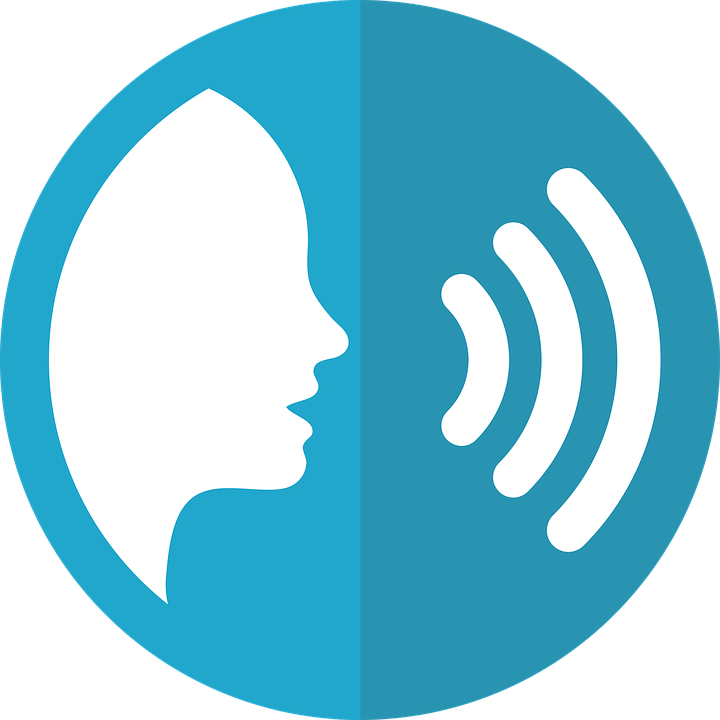 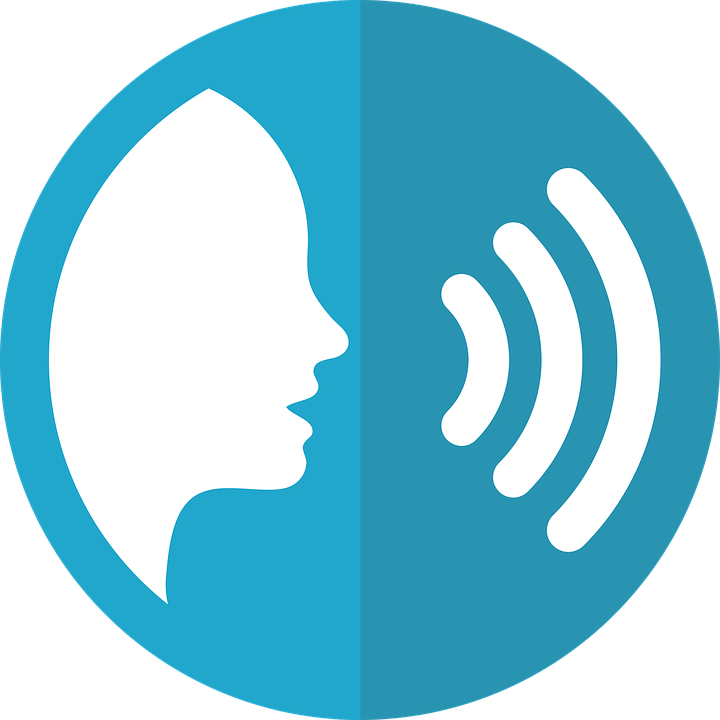 [-tion]
[qu]
prononcer
prononcer
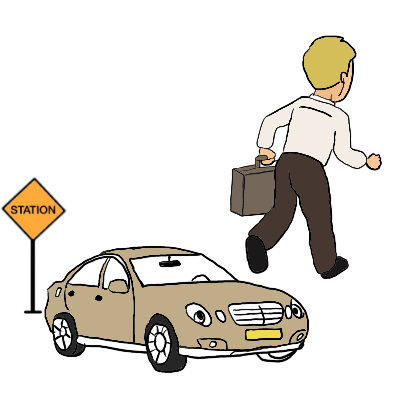 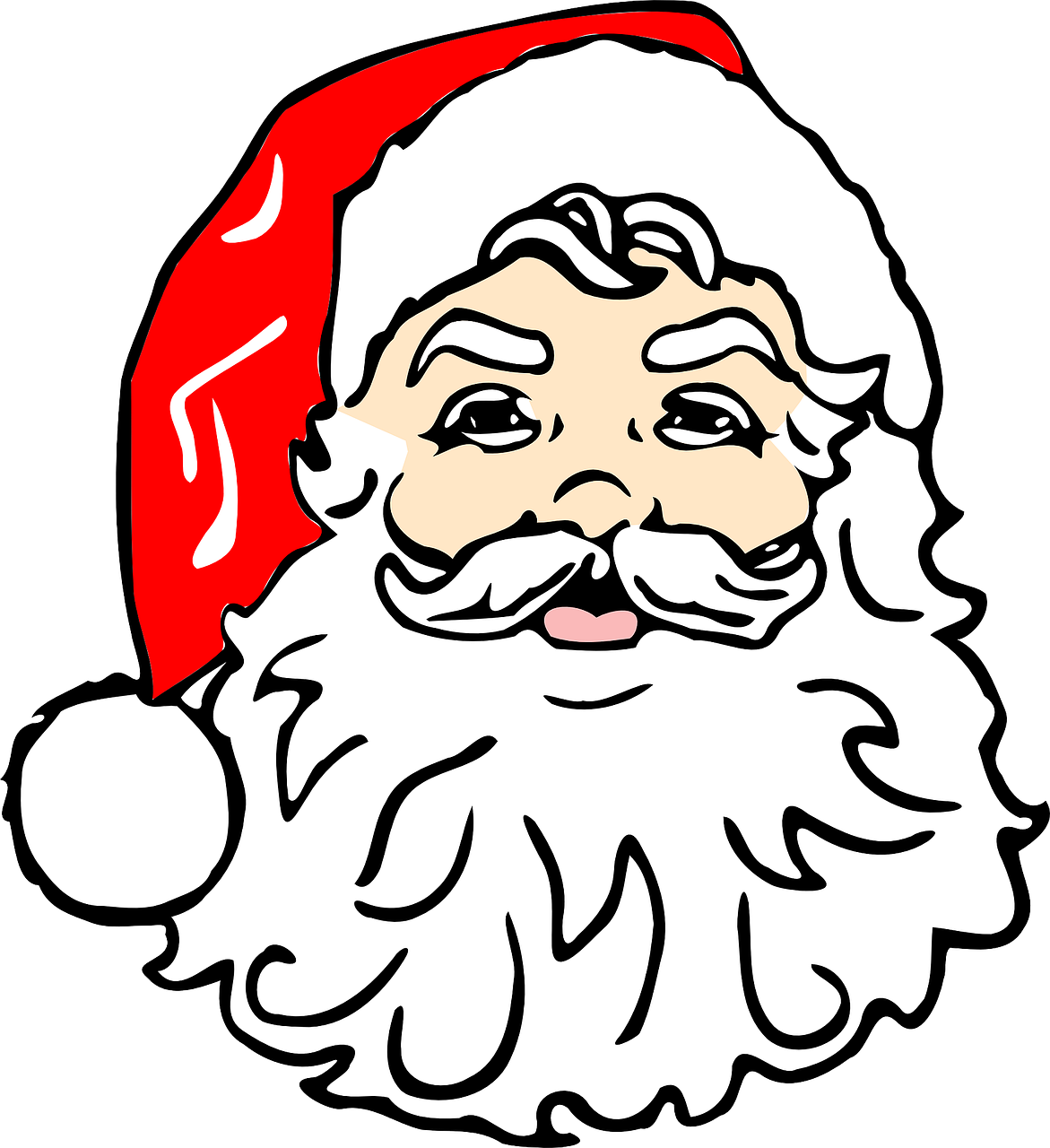 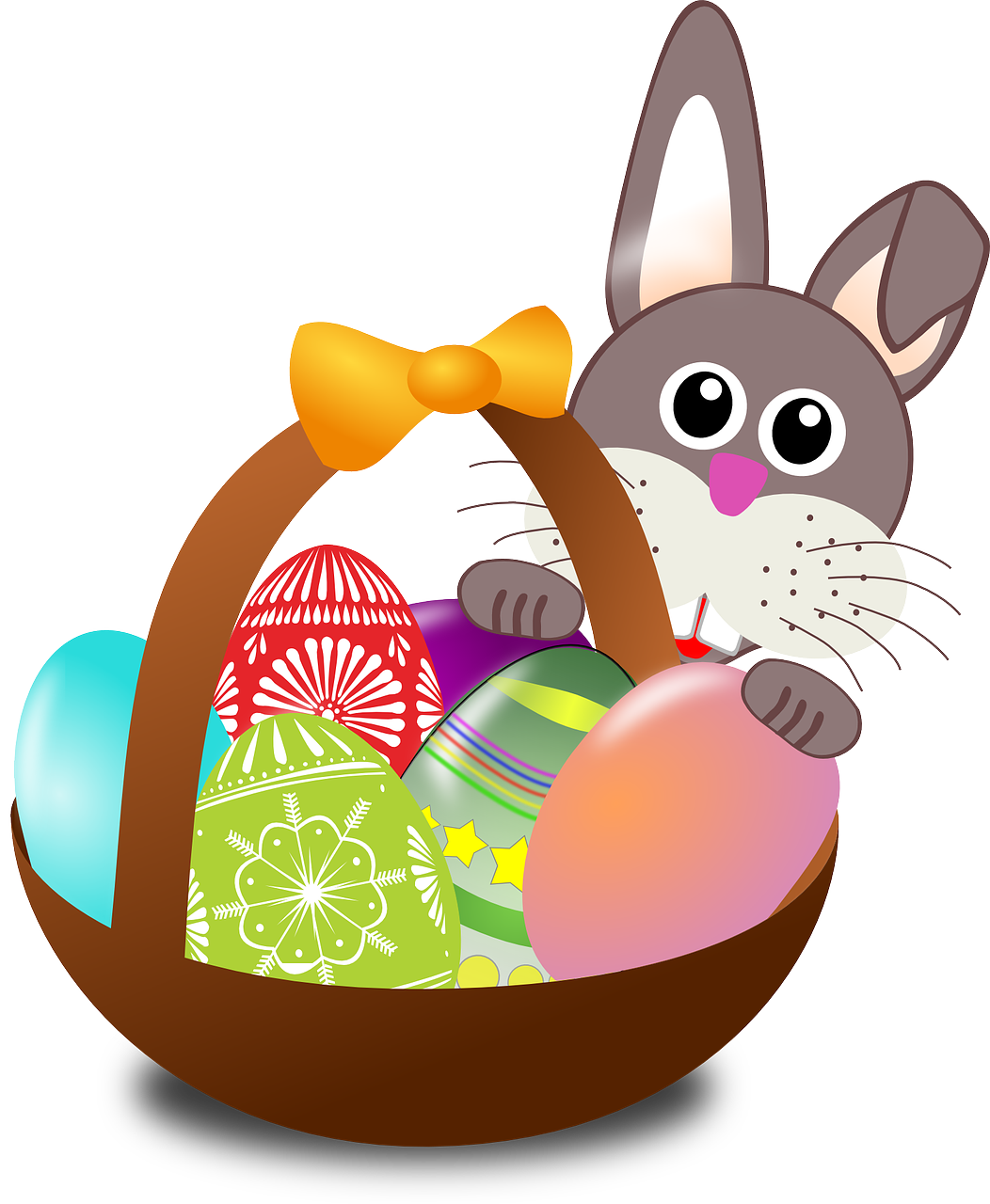 la tradition
quitter
[to leave (a place)]
[Speaker Notes: Phonics quiz

Timing:  flexible during Week 11Procedure: 
Print out one set of these 14 phonics cards.
Working with one pupil at a time, elicit the pronunciation of each word.
Say: You have not learnt these words, but you have learnt how to read aloud these sounds, so just have a go at reading each word aloud.
Focus only on the accurate pronunciation of the target SSC and tolerate any other inaccuracies.
Use the pupil scoring sheet at the end of this presentation to assess SSC knowledge and give feedback.

Note: Whilst working with individual children, others can be doing the independent activities at the end of this presentation.]
[-s-]
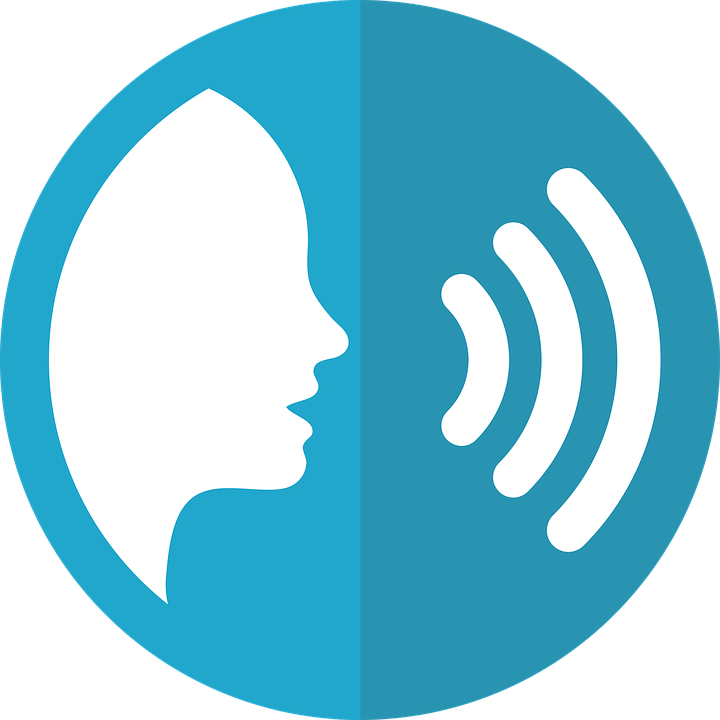 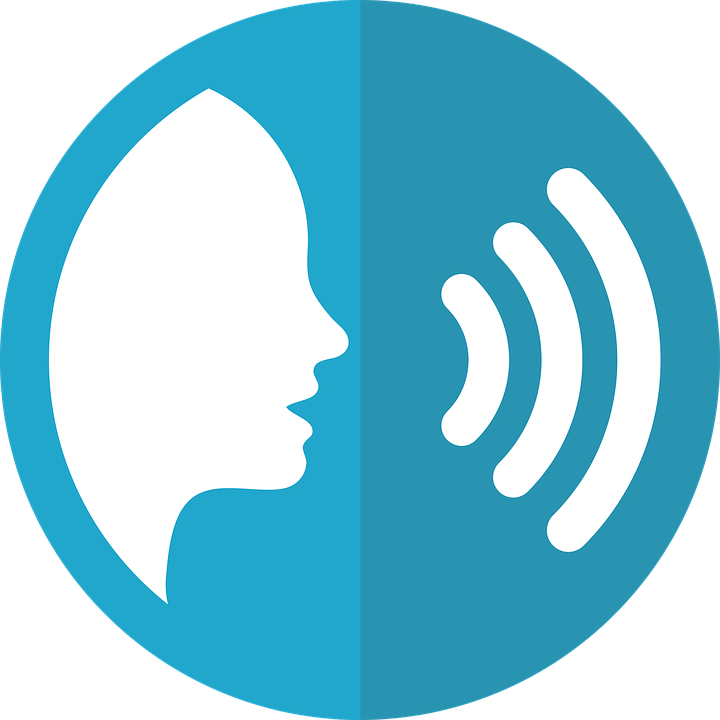 [h]
prononcer
prononcer
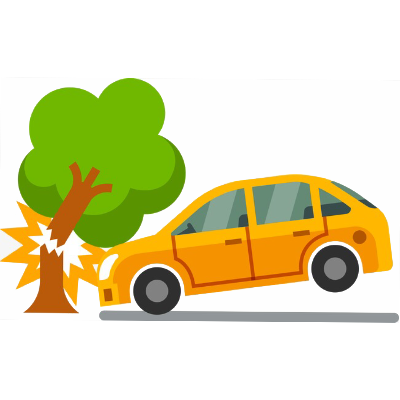 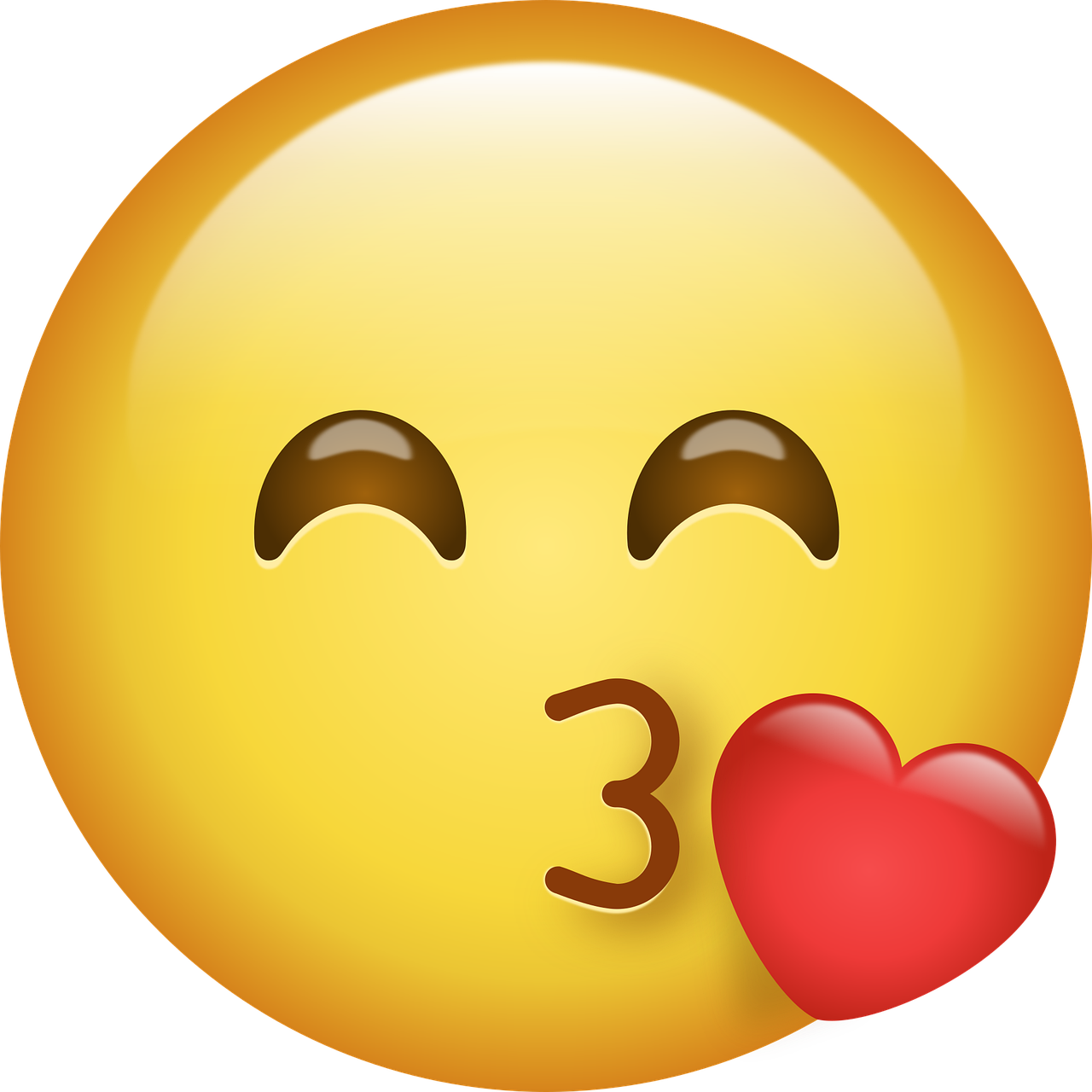 la bise
heurter
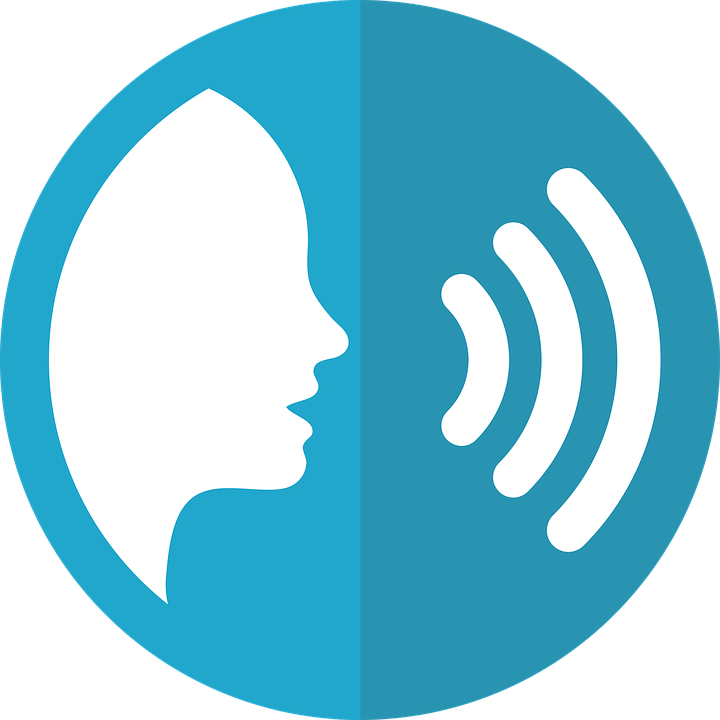 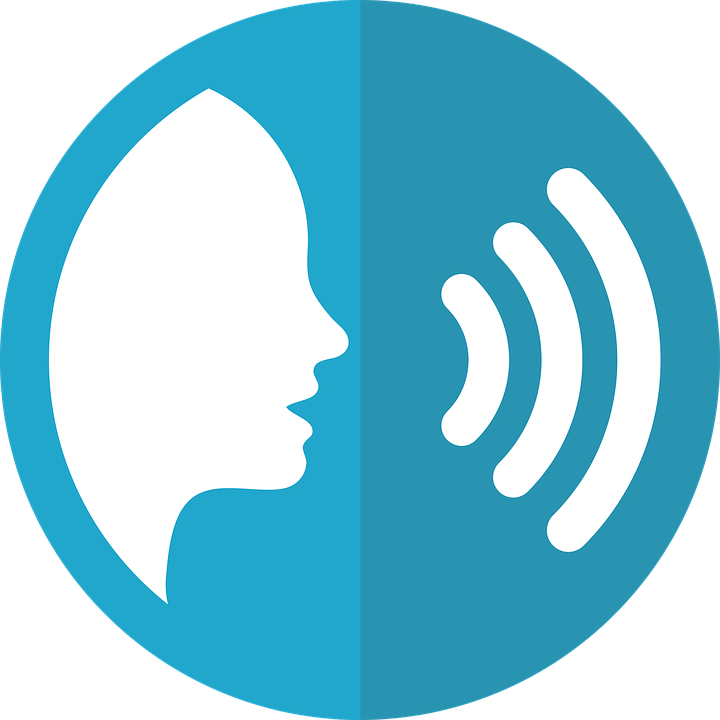 [-ien]
[j/g]
prononcer
prononcer
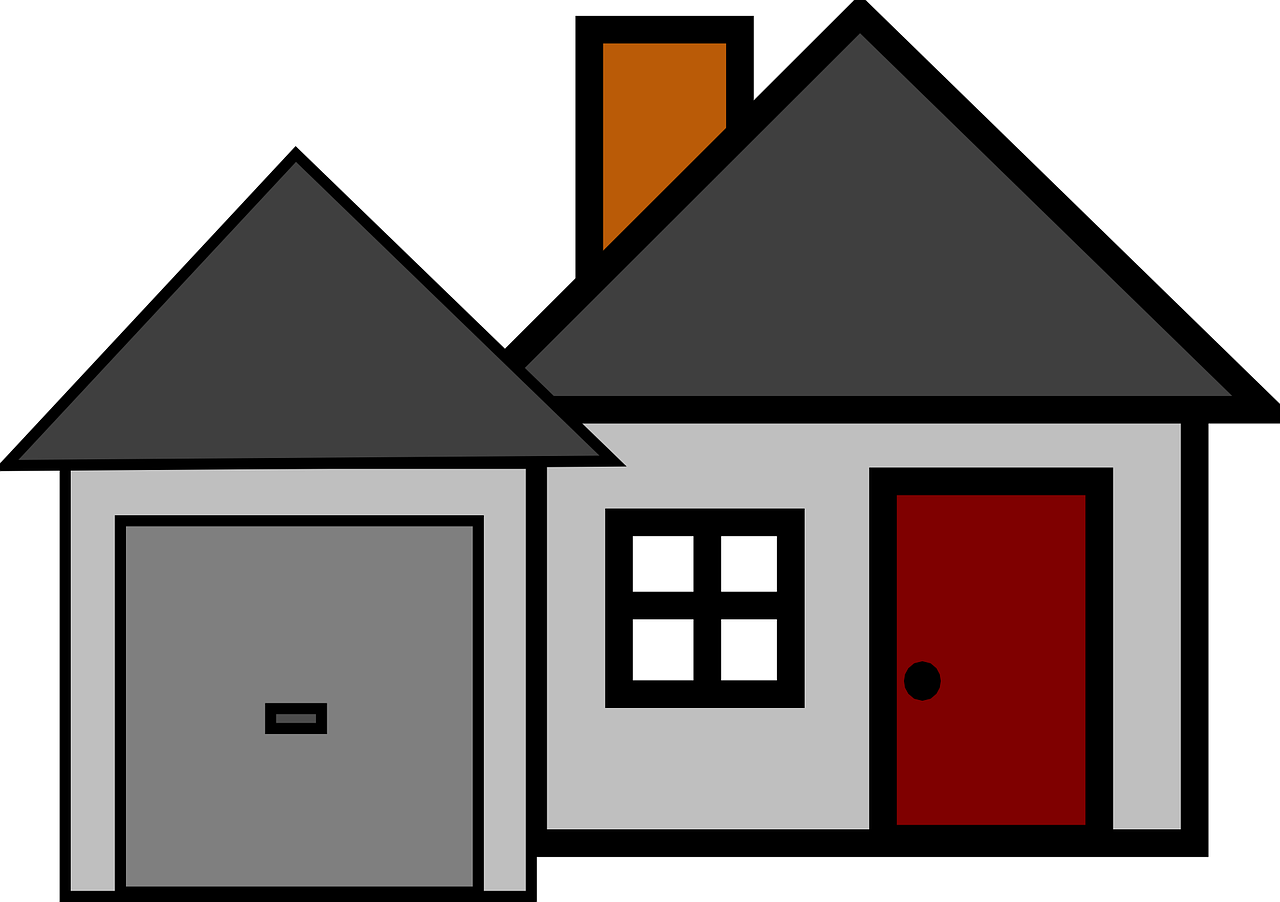 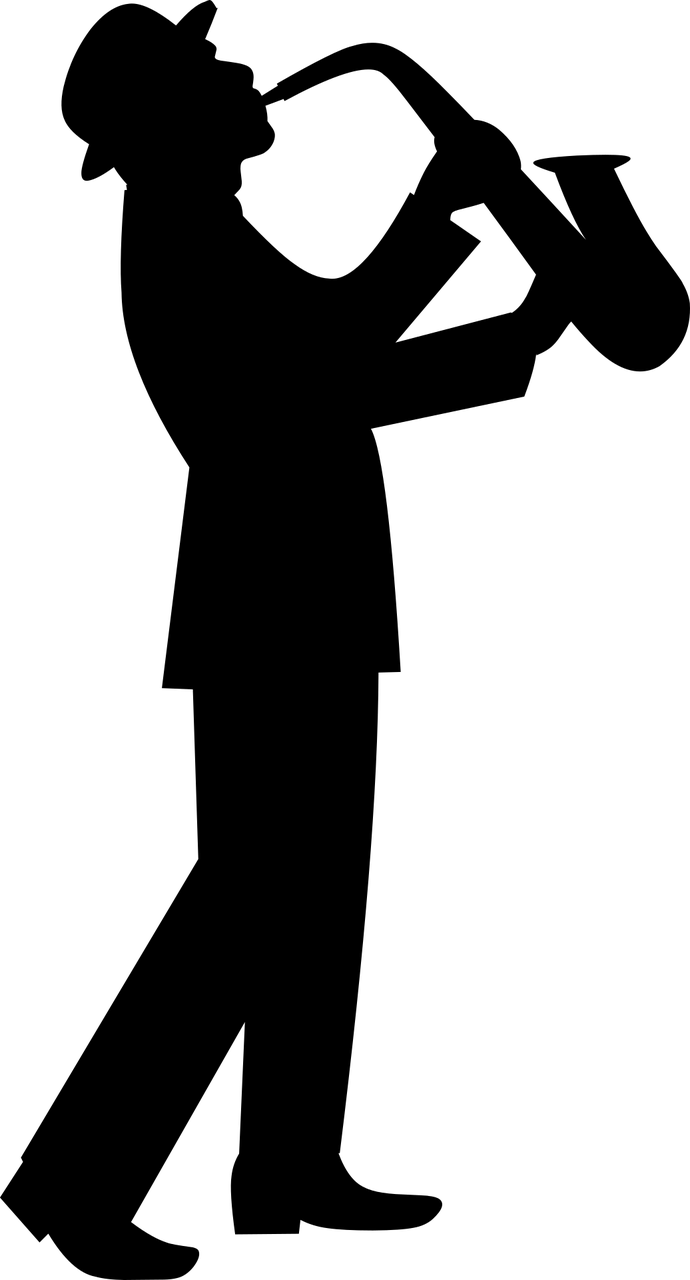 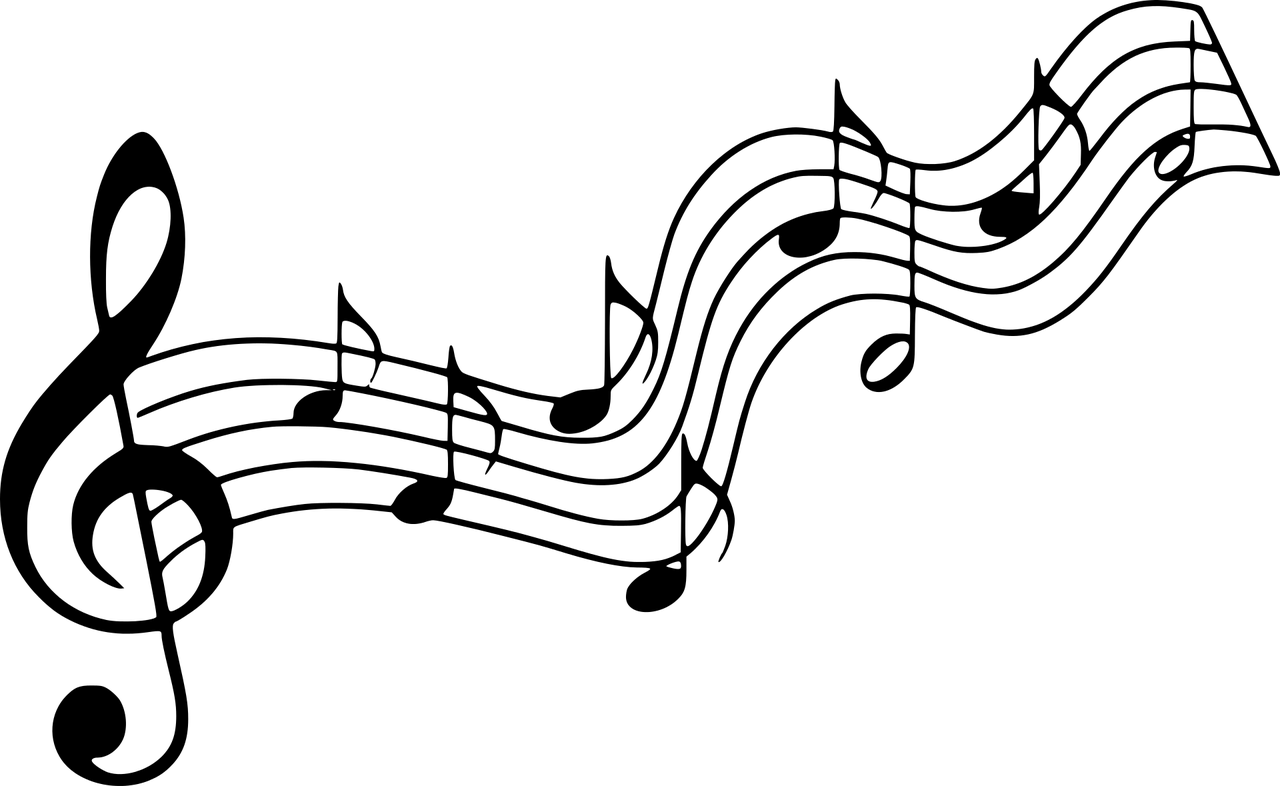 le garage
le musicien
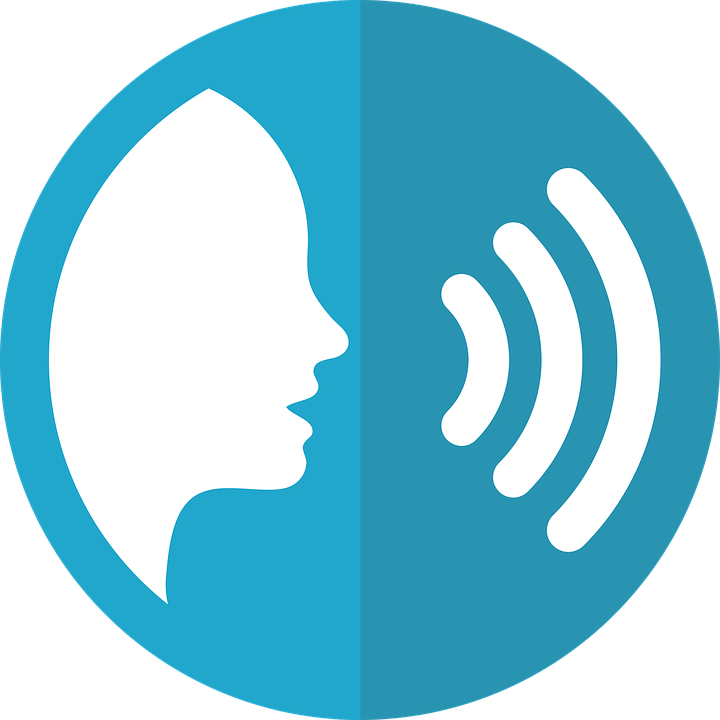 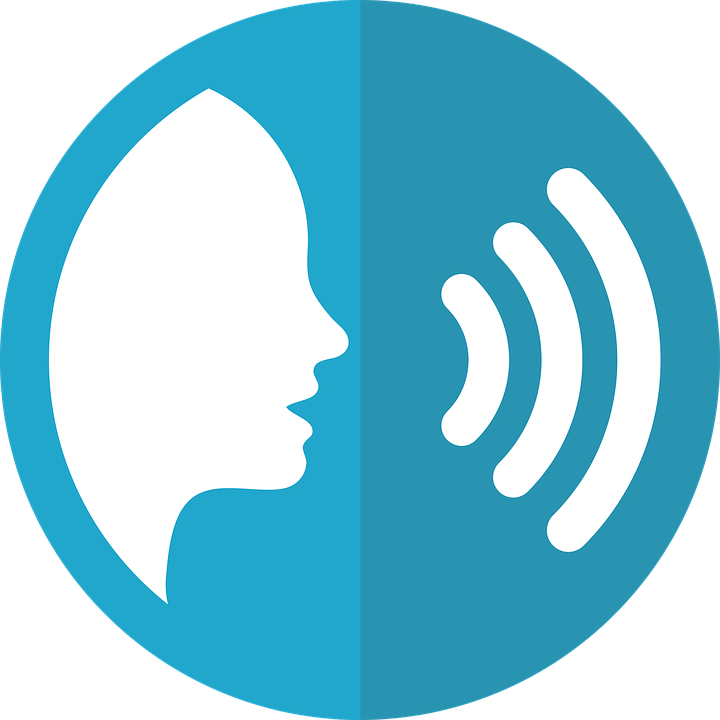 [ç/c]
[SFC]
prononcer
prononcer
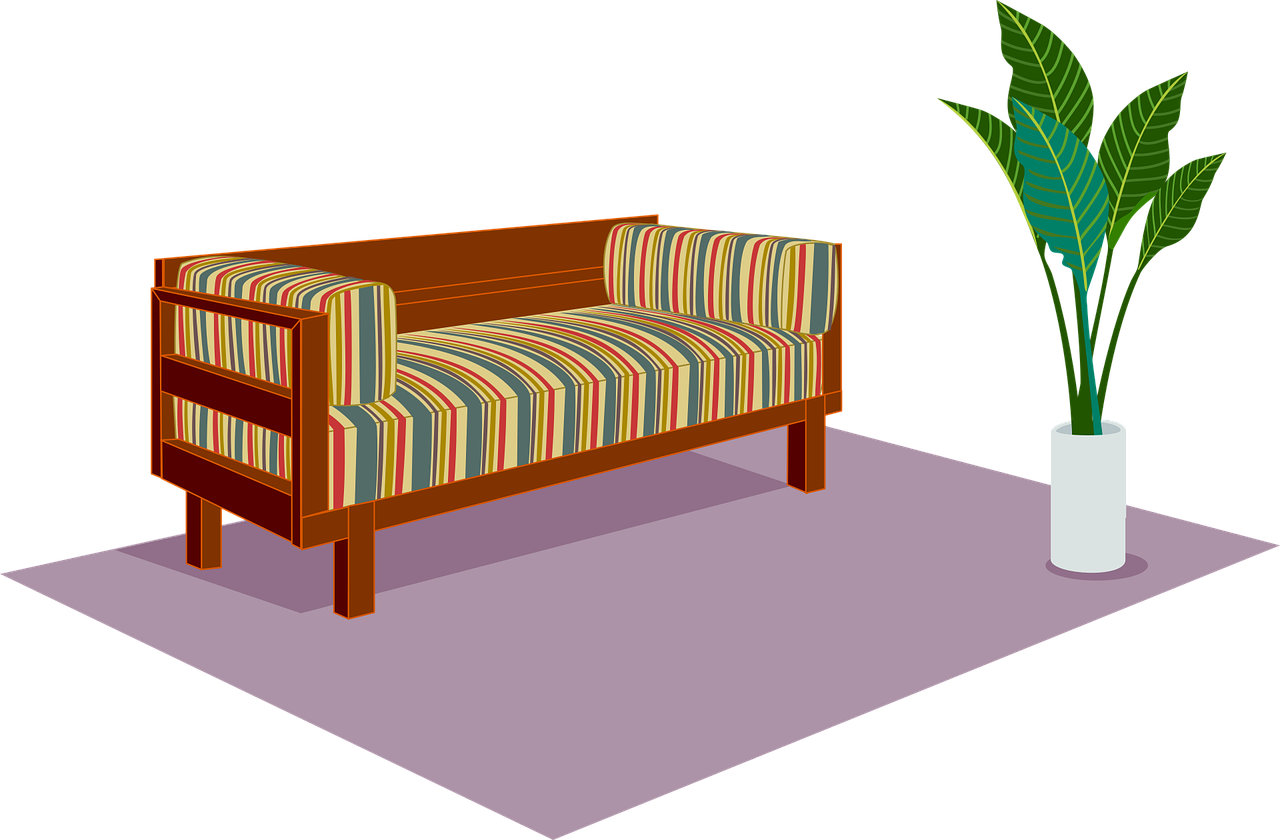 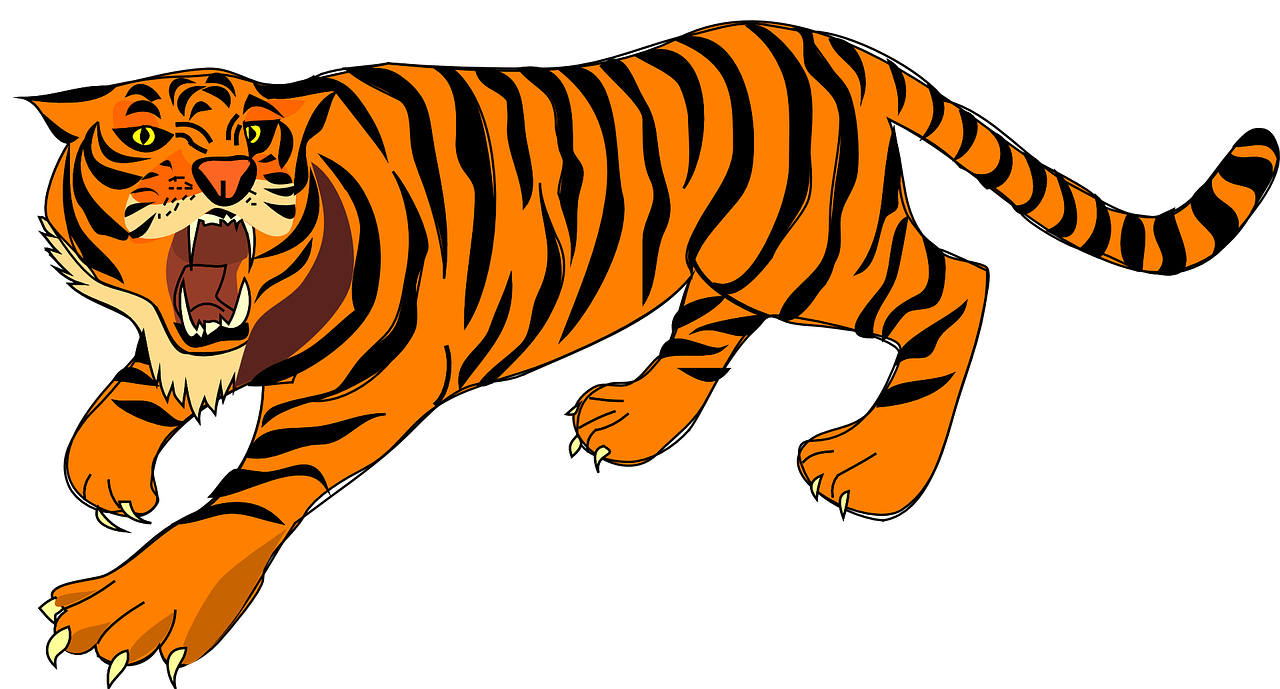 le tapis
féroce
[fierce]
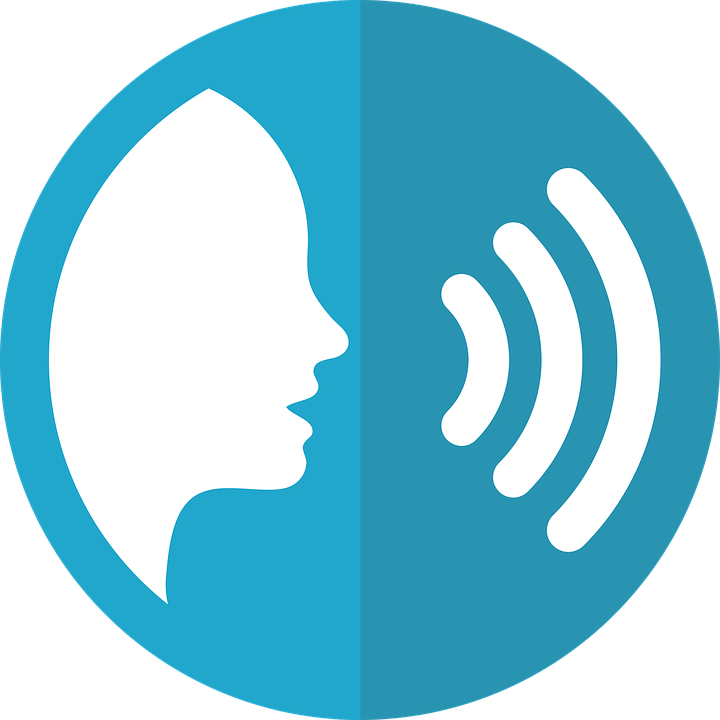 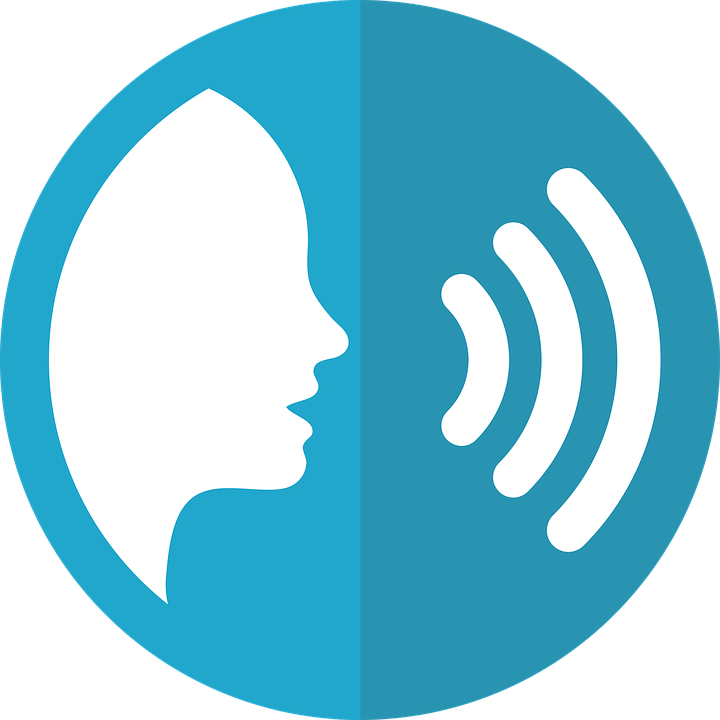 [ou]
[u]
prononcer
prononcer
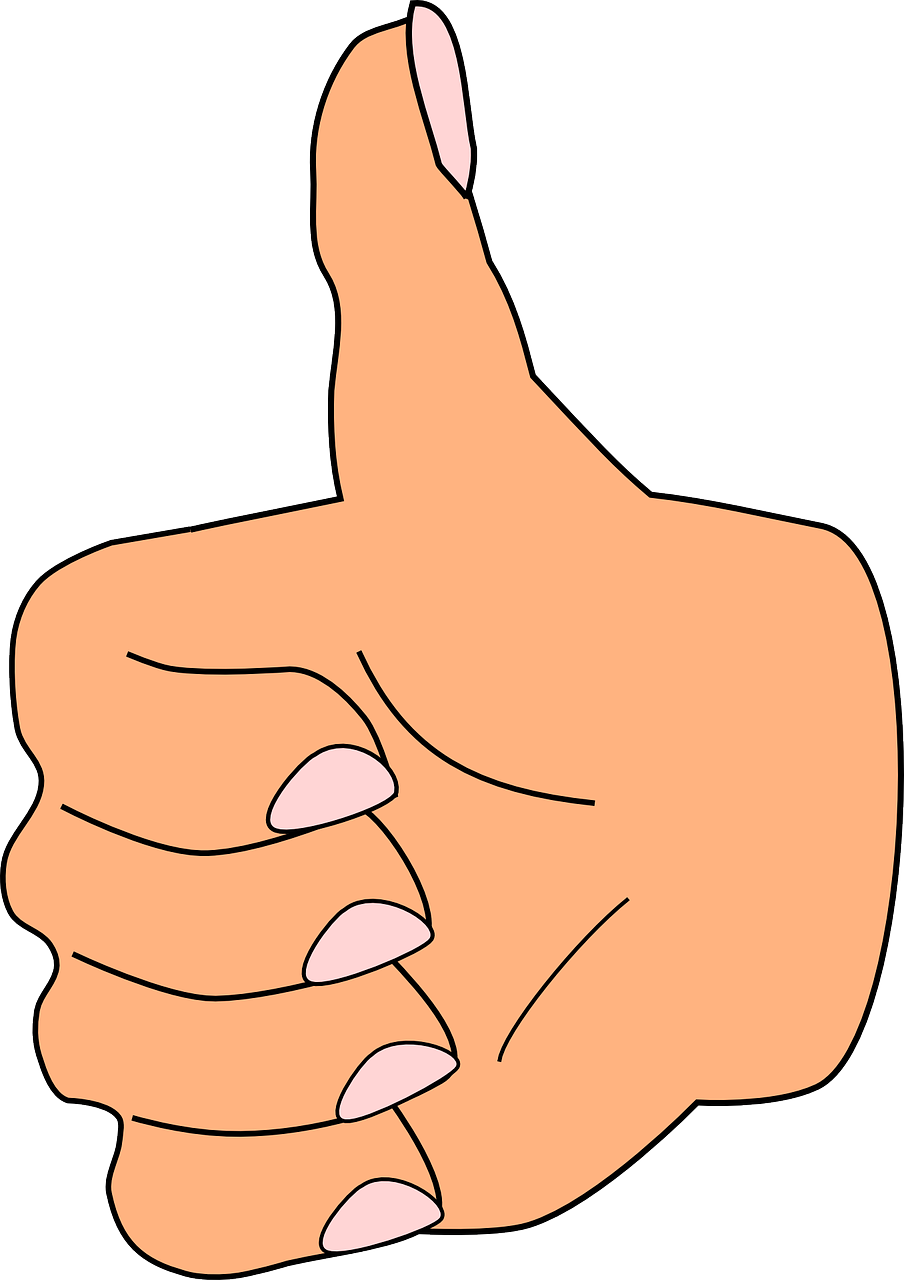 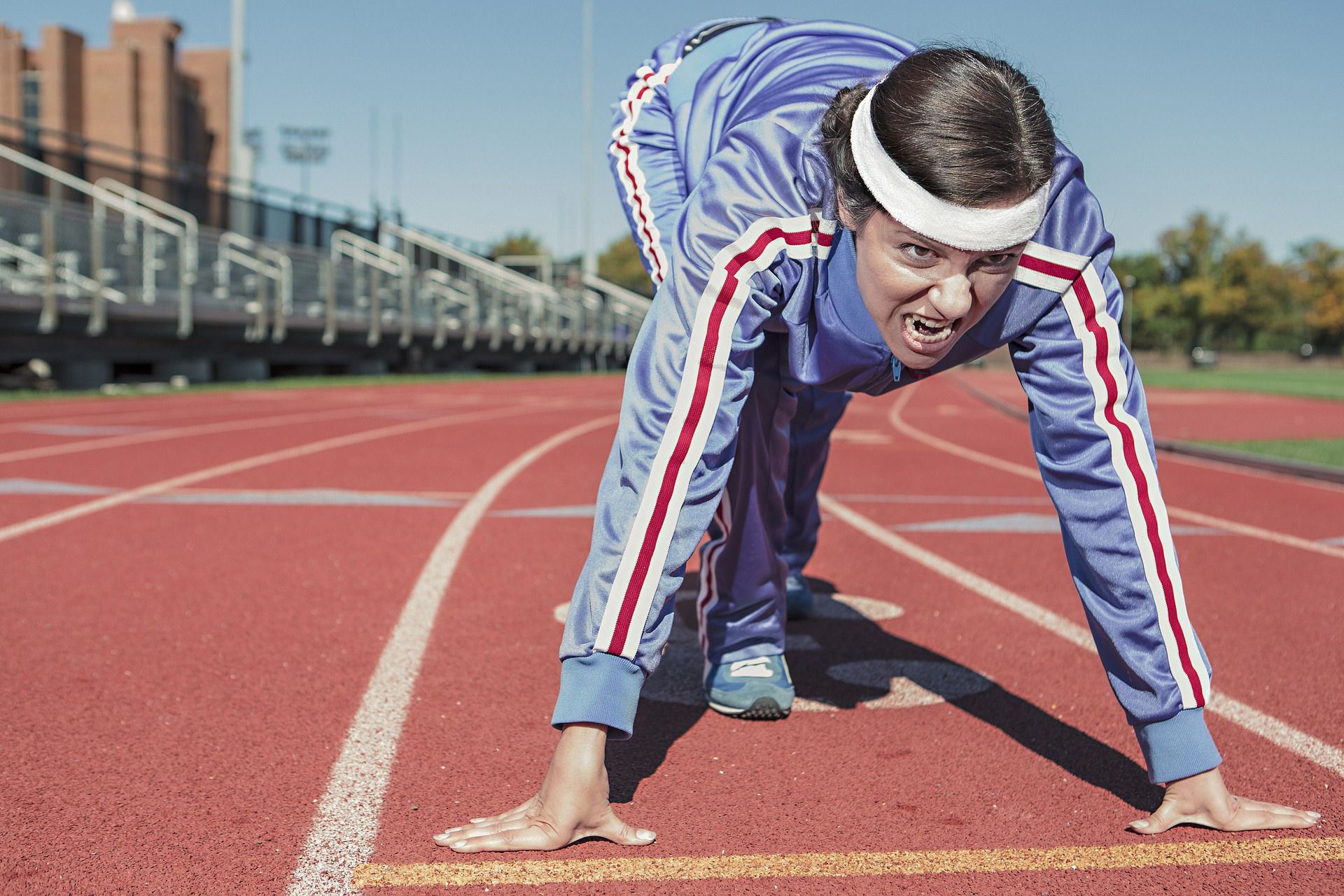 le pouce
le début
[(the) start]
open
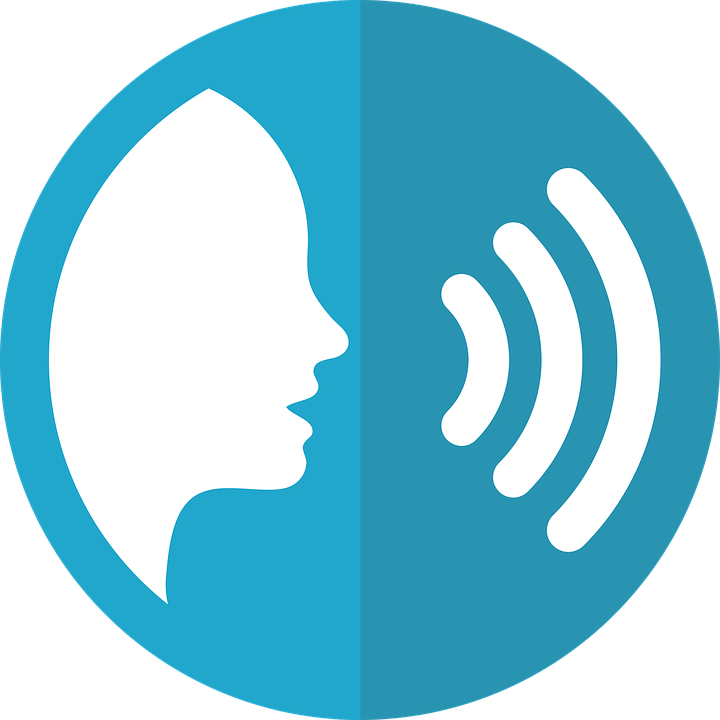 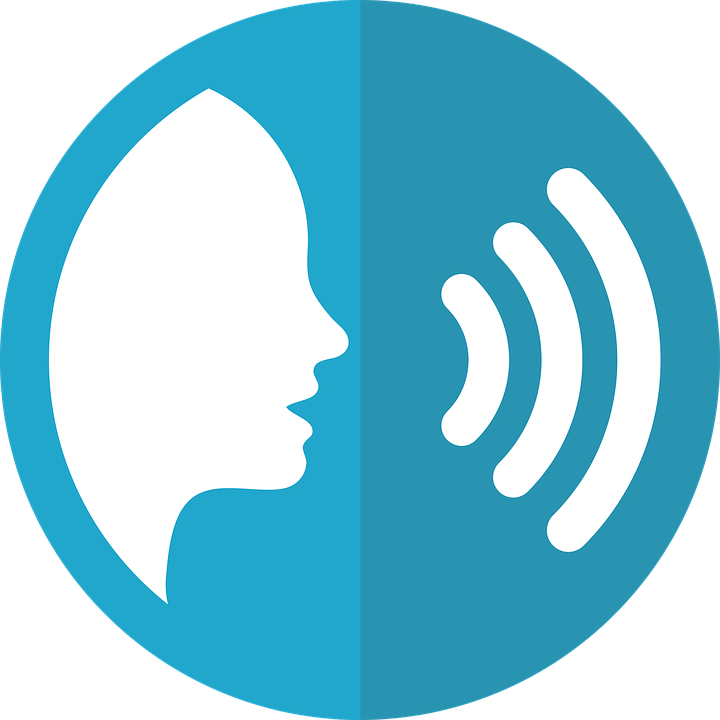 [eu]
[(a)in]
prononcer
prononcer
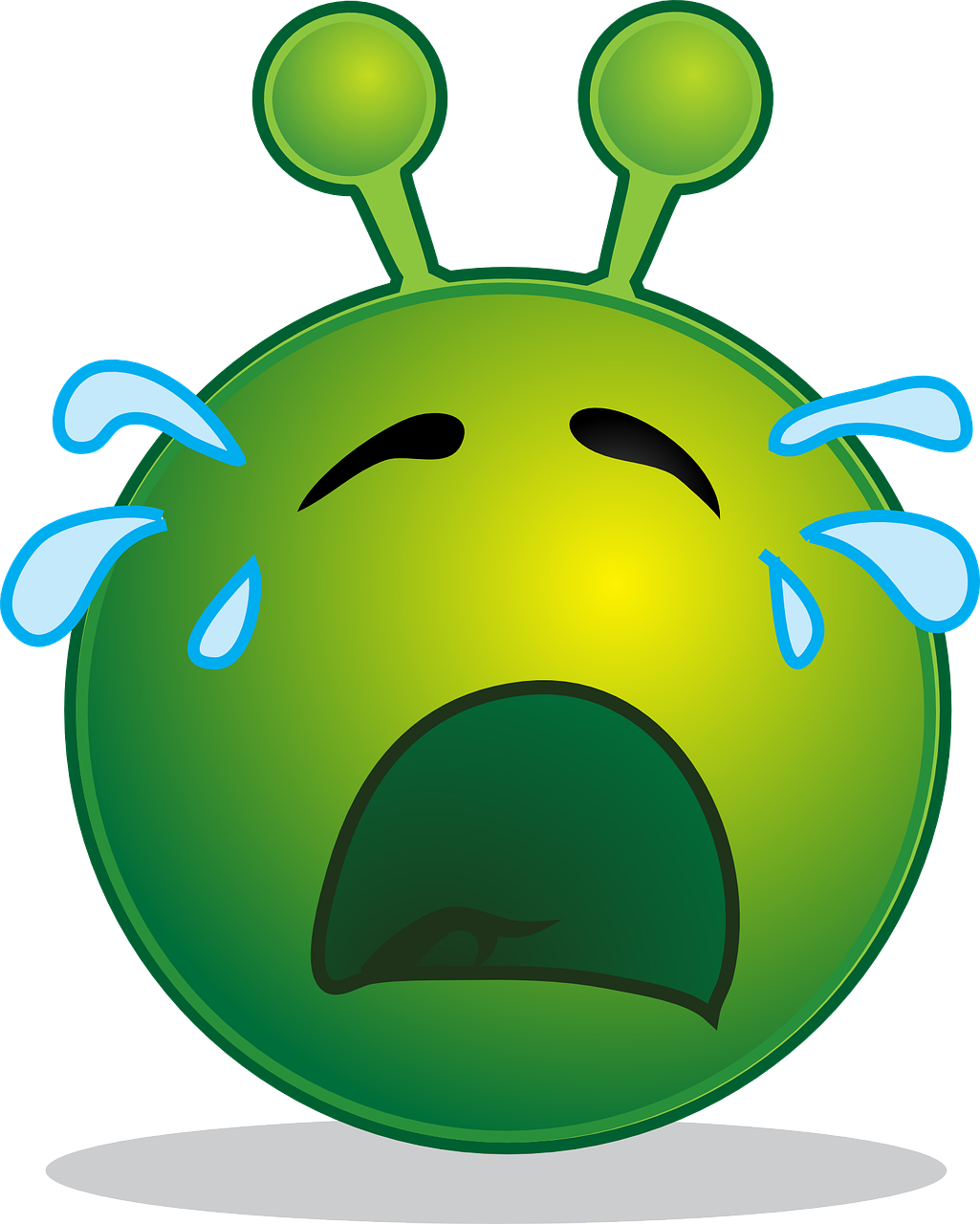 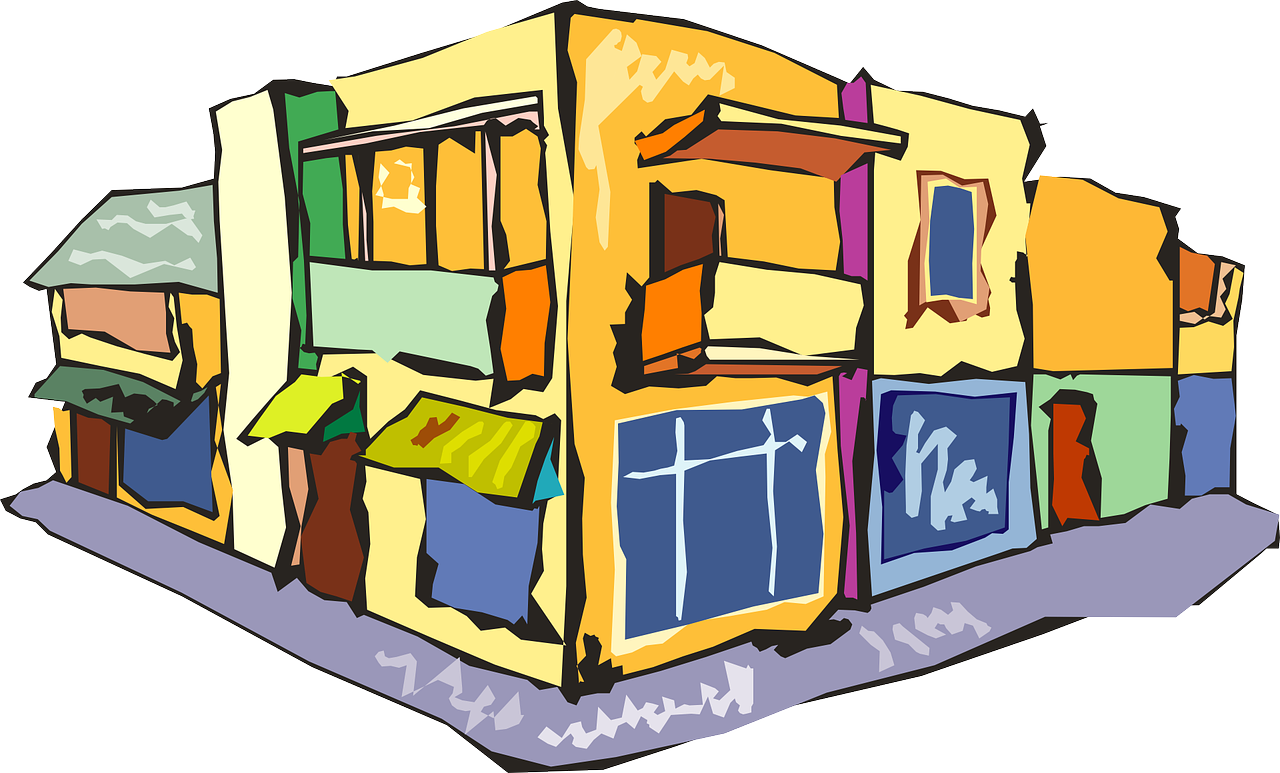 pleurer
le coin
[to cry, crying]
[(the) corner]
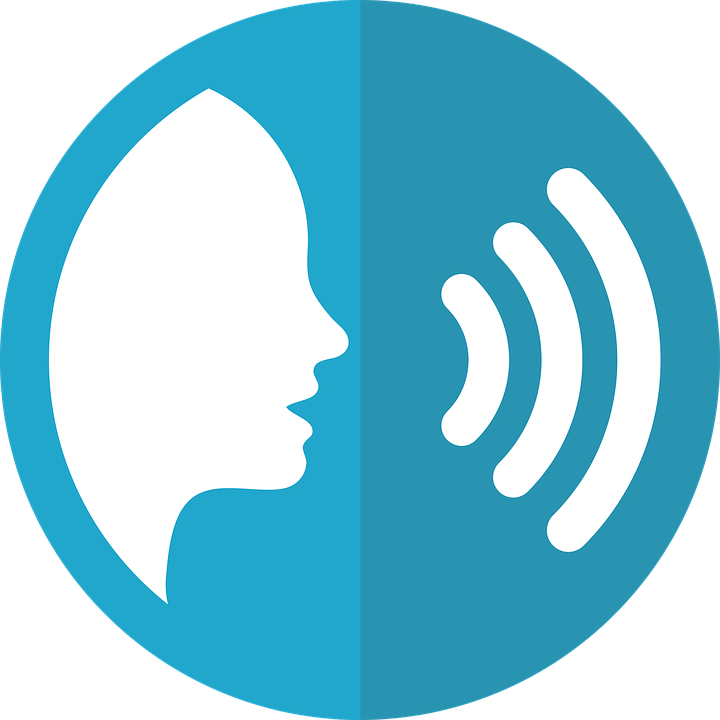 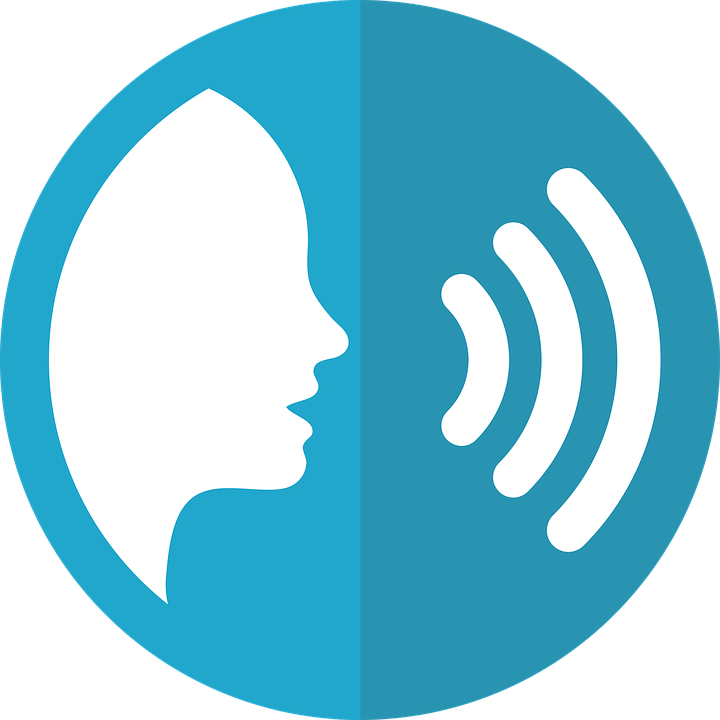 [(e)au]
[ch]
prononcer
prononcer
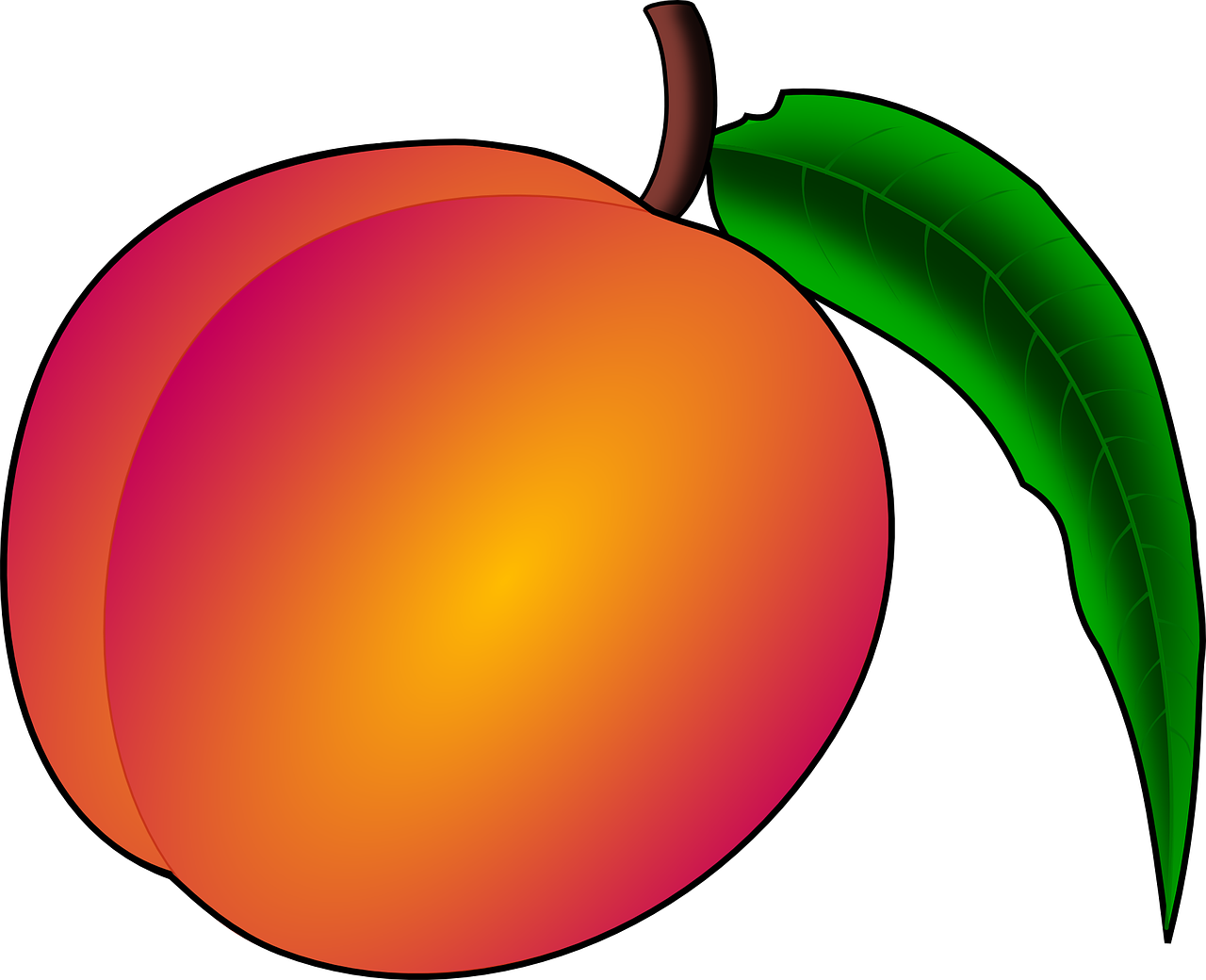 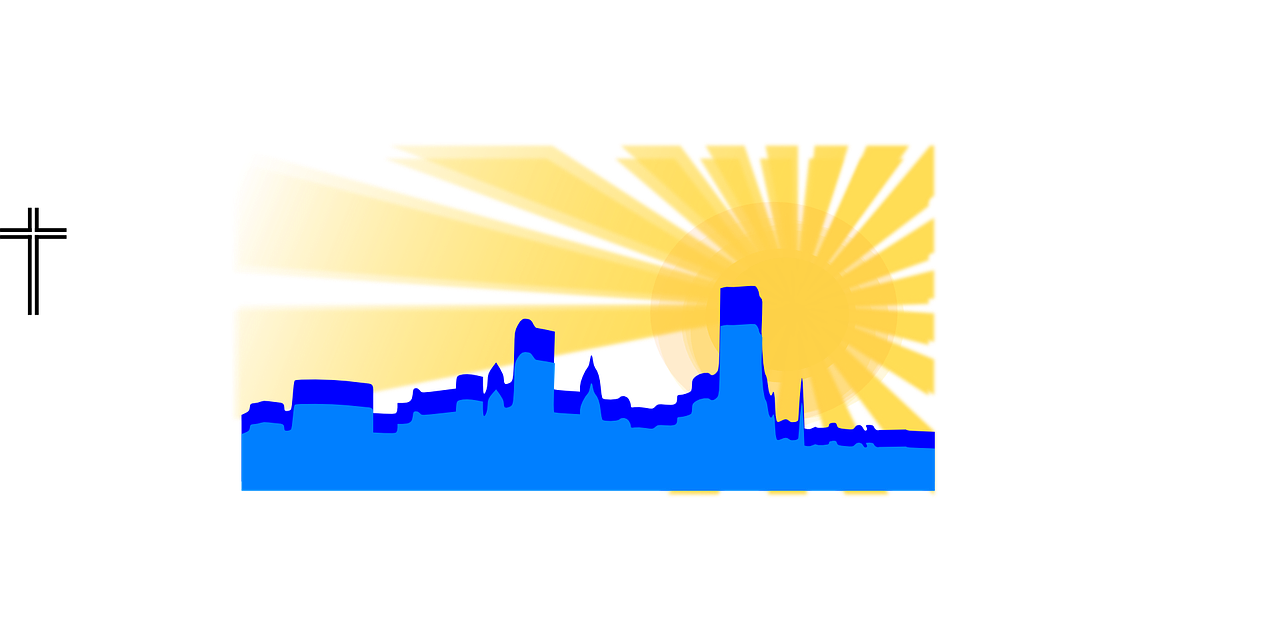 l’aube
la pêche
[(the) dawn]
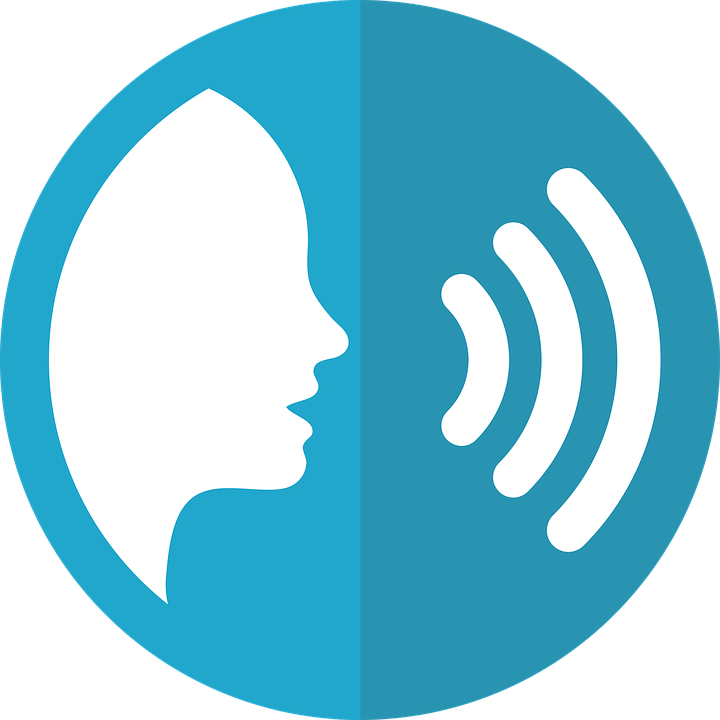 Pupil name:
Pupil name:
prononcer
[Speaker Notes: Pupil feedback and assessment sheet [14 points]]
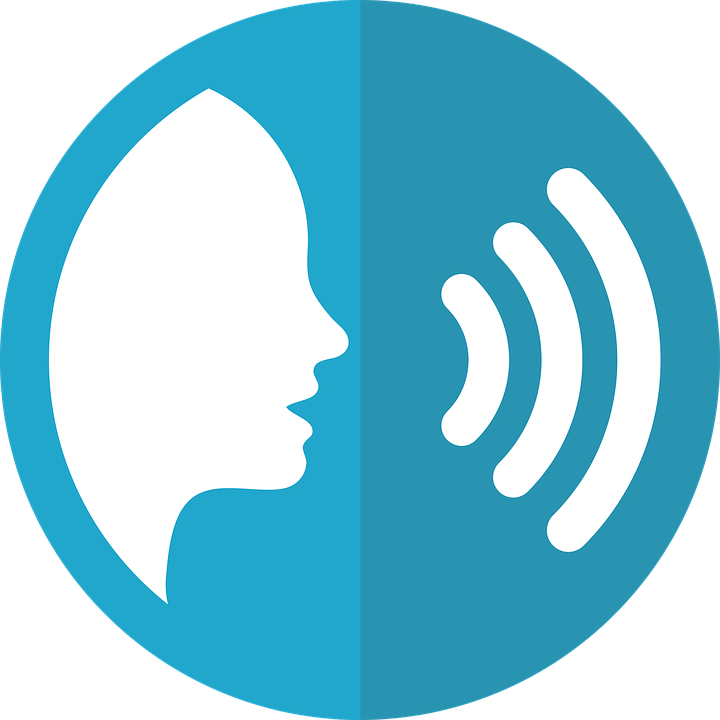 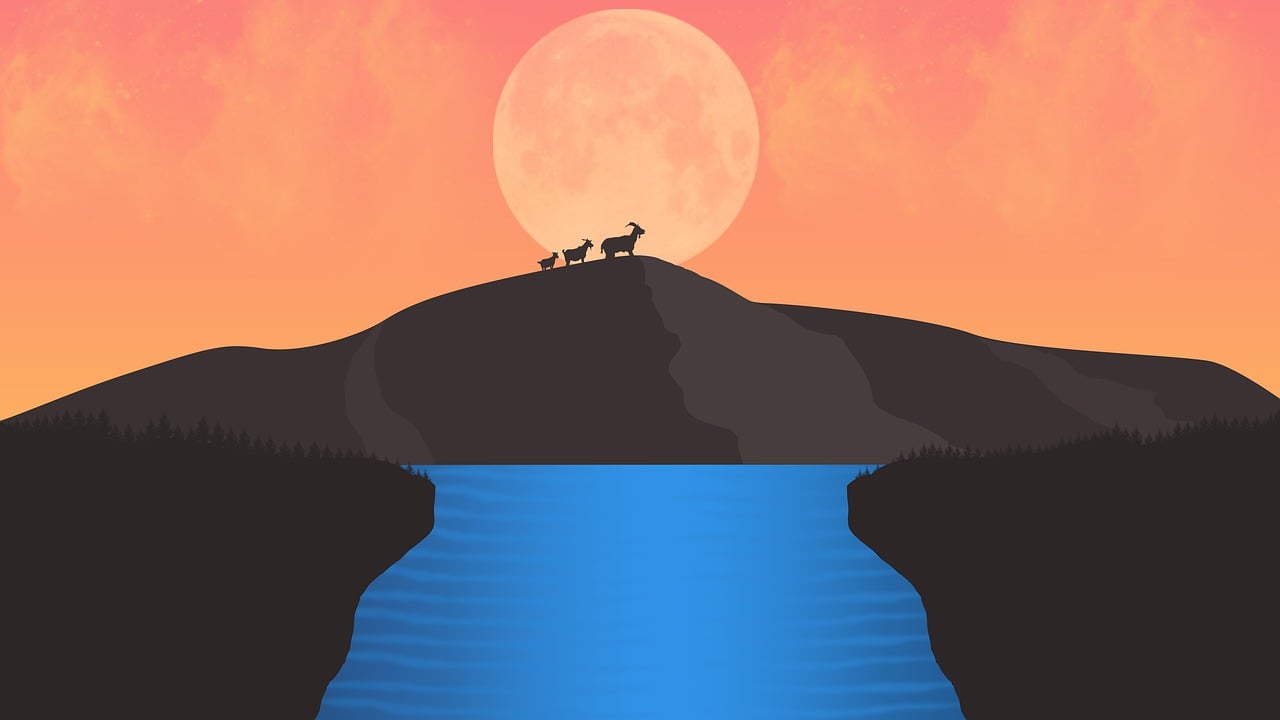 prononcer
1. Le chamois bêle sur le rocher.
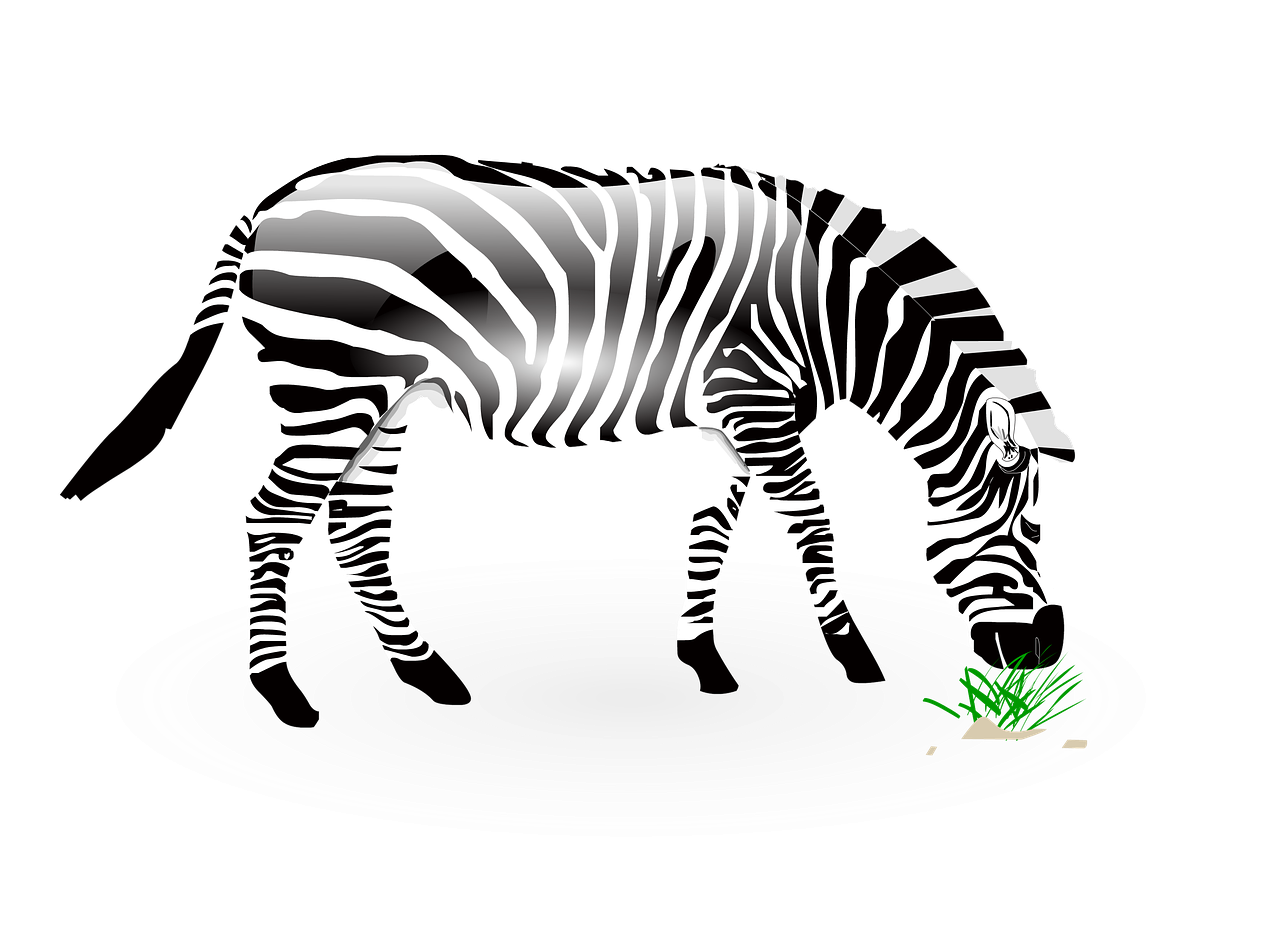 2. Le zèbre mange des légumes frais.
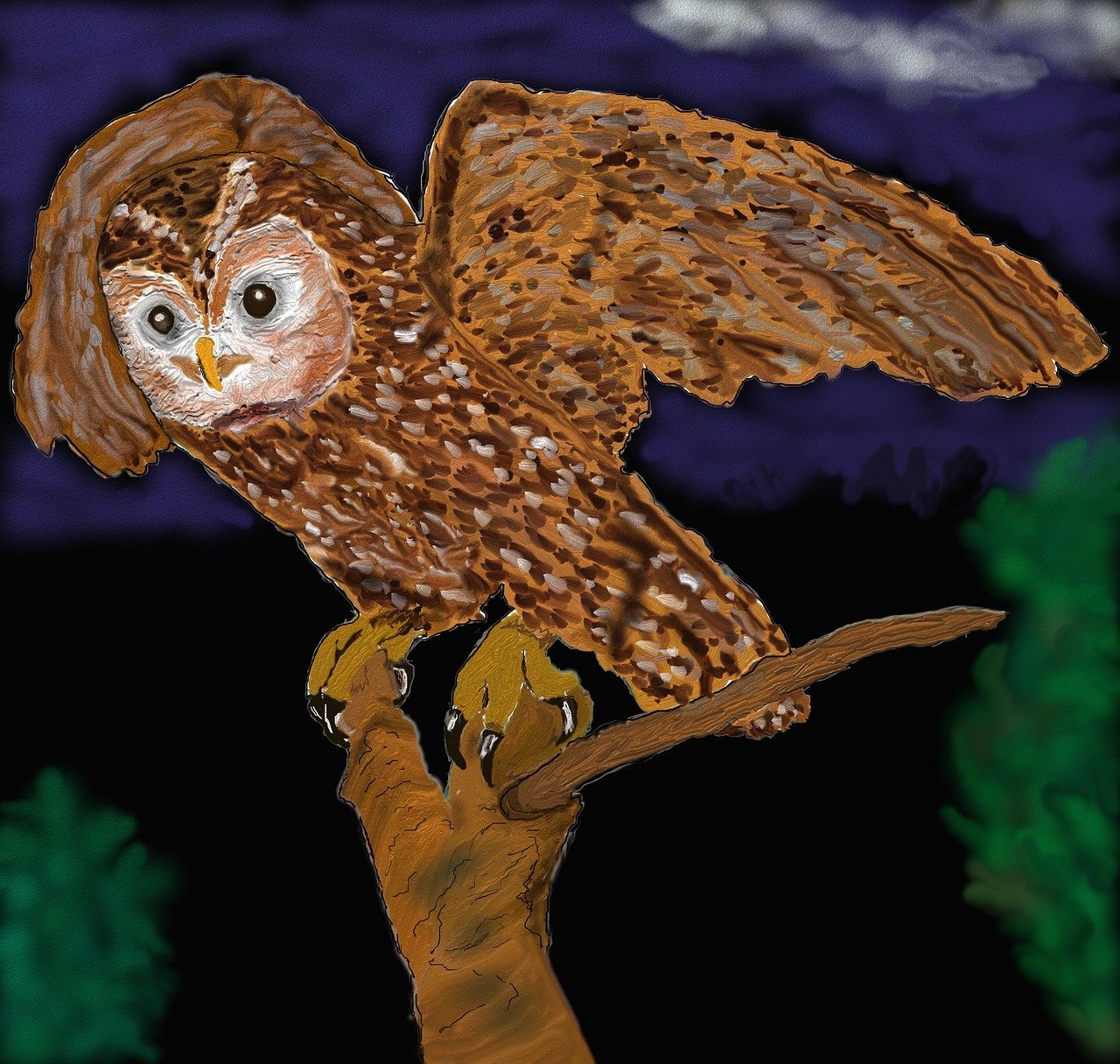 3. La chouette vole dans la nuit.
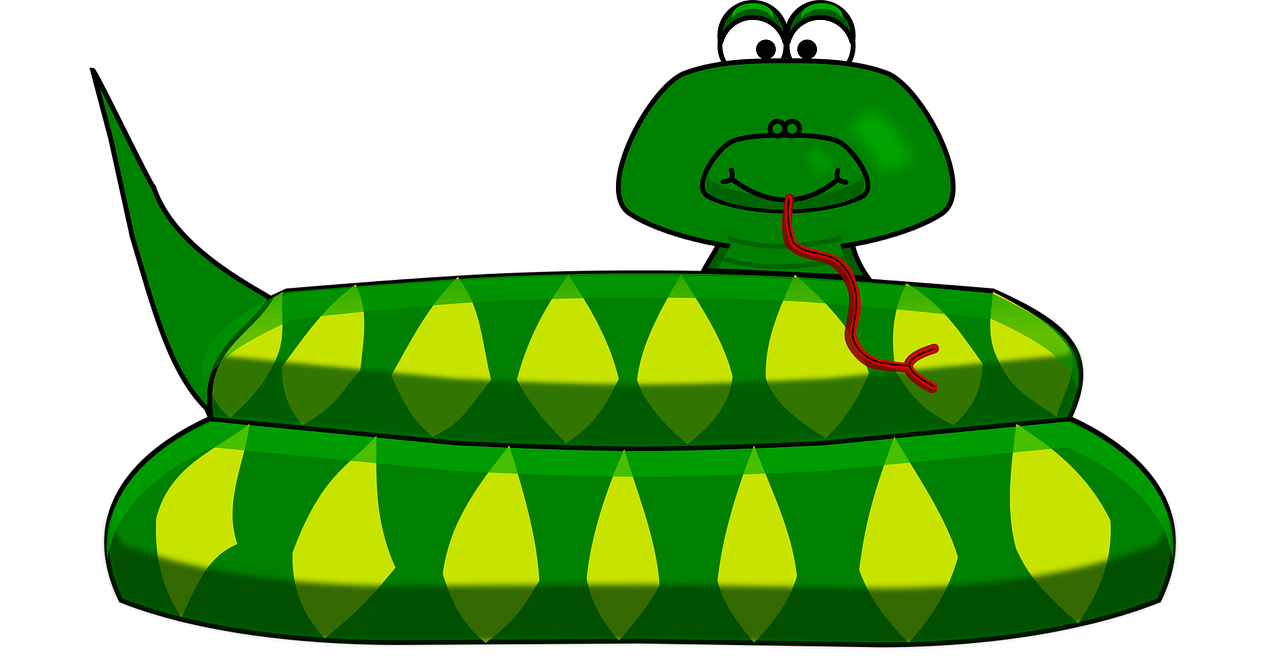 4. Le serpent chuchote.
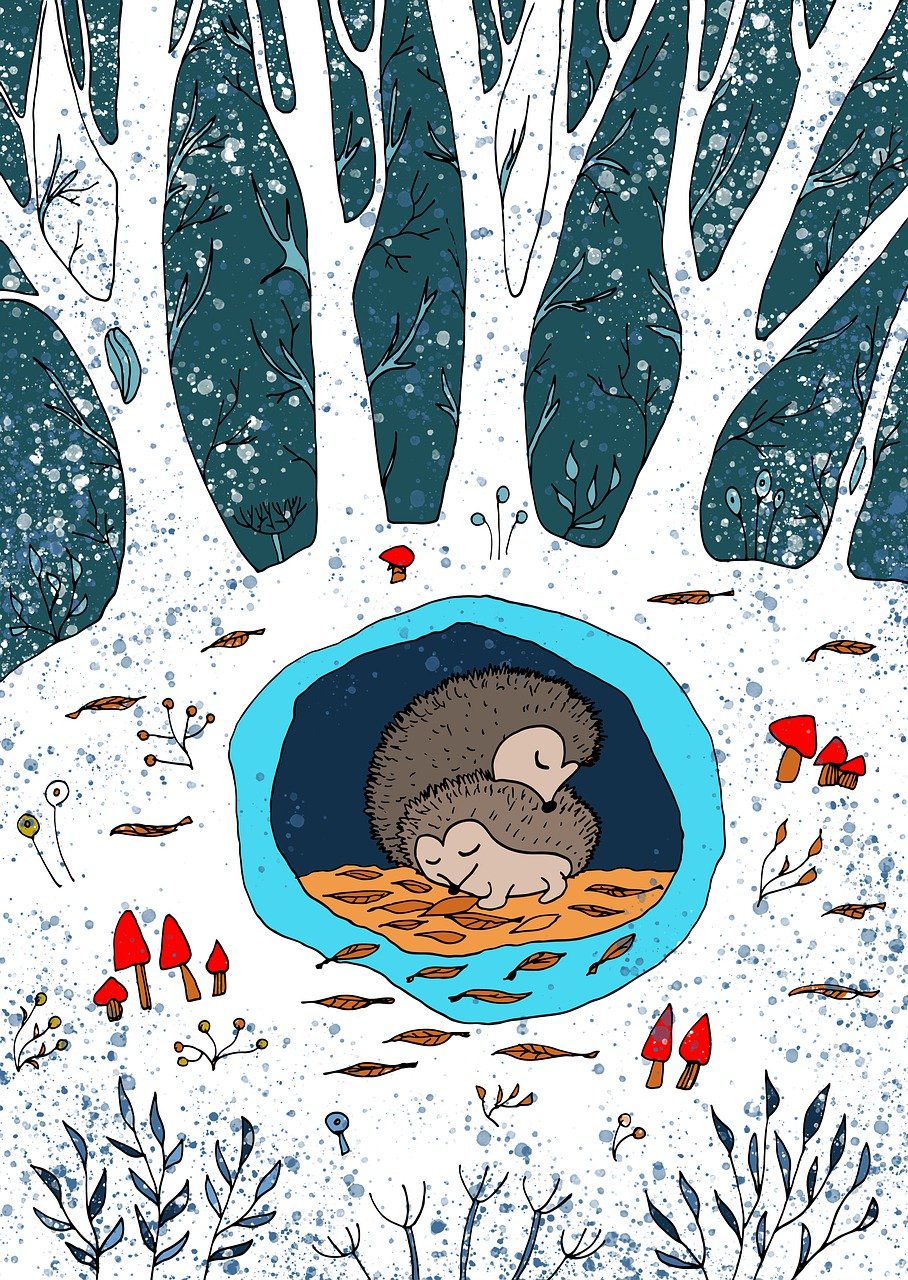 5. Les hérissons hibernent.
[Speaker Notes: Optional additional sentence read aloud [10 points]]
Teacher audio version for checking
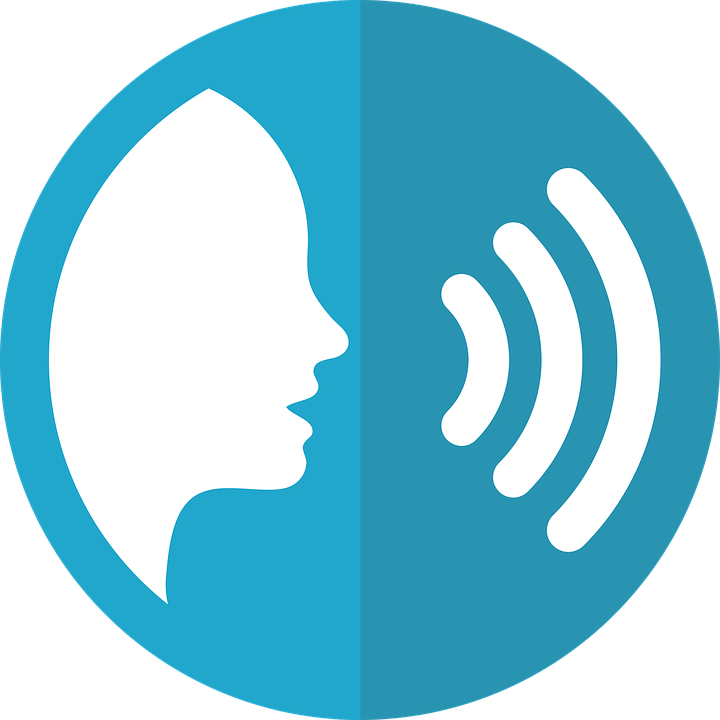 prononcer
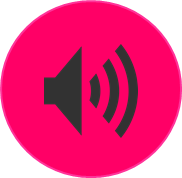 1. Le chamois bêle sur le rocher.
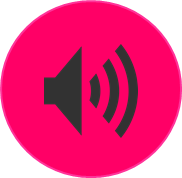 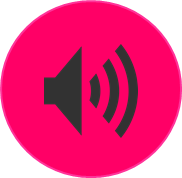 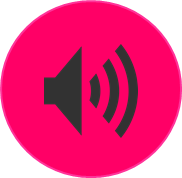 2. Le zèbre mange des légumes frais.
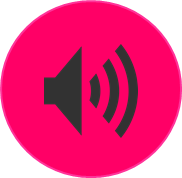 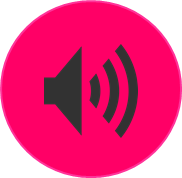 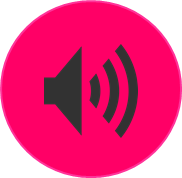 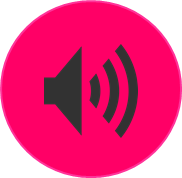 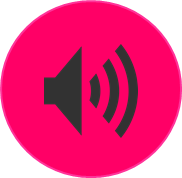 3. La chouette vole dans la nuit.
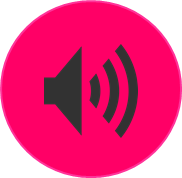 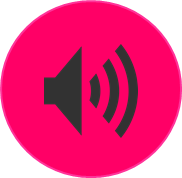 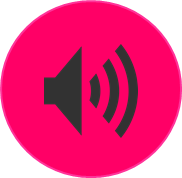 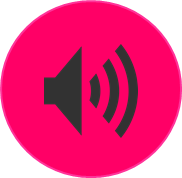 4. Le serpent chuchote.
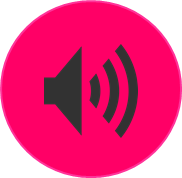 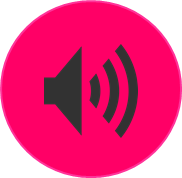 5. Les hérissons hibernent.
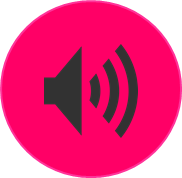 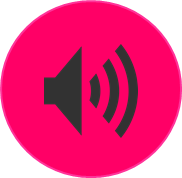 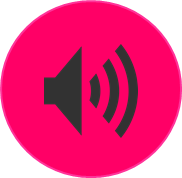 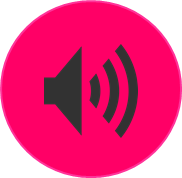